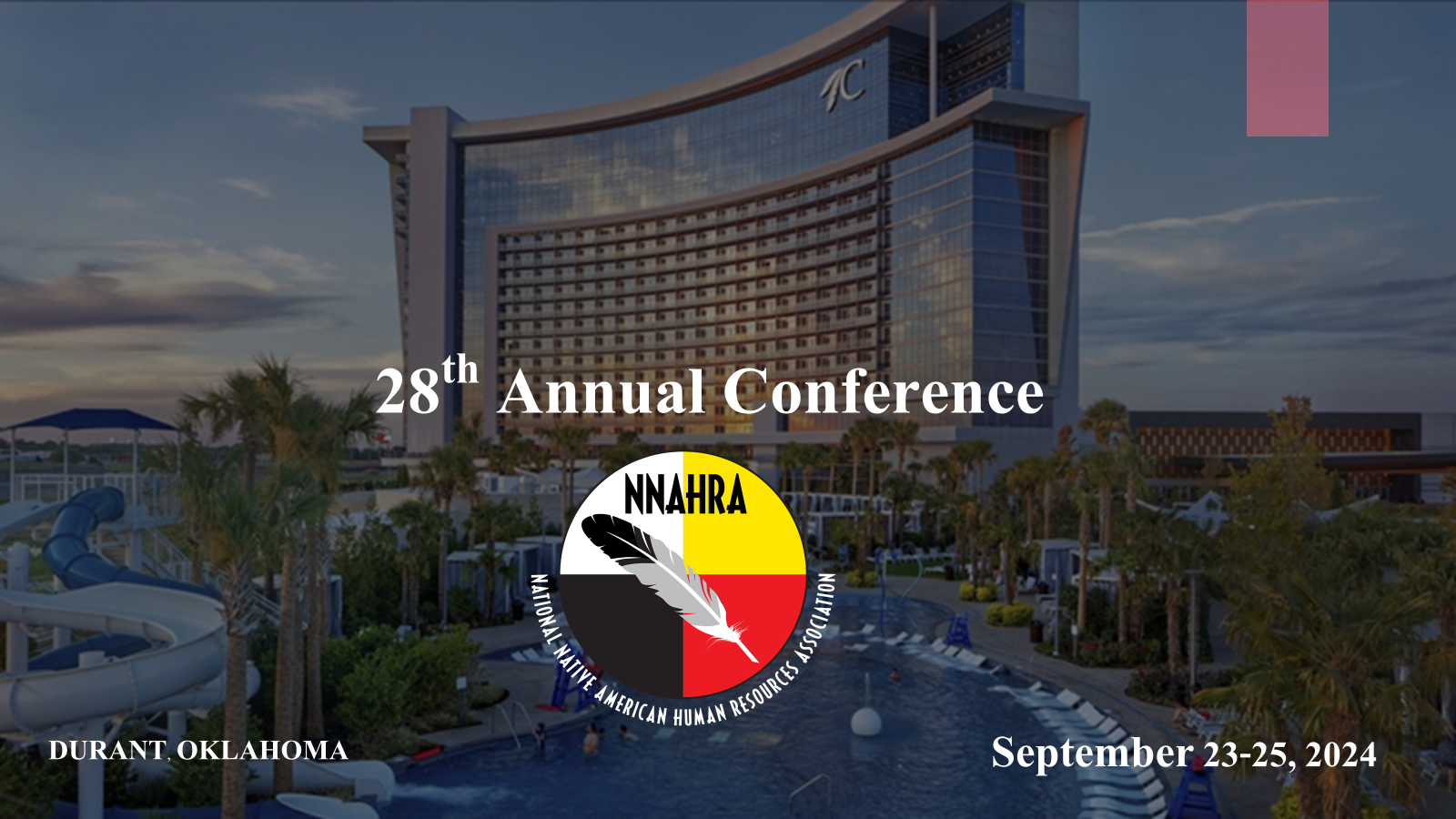 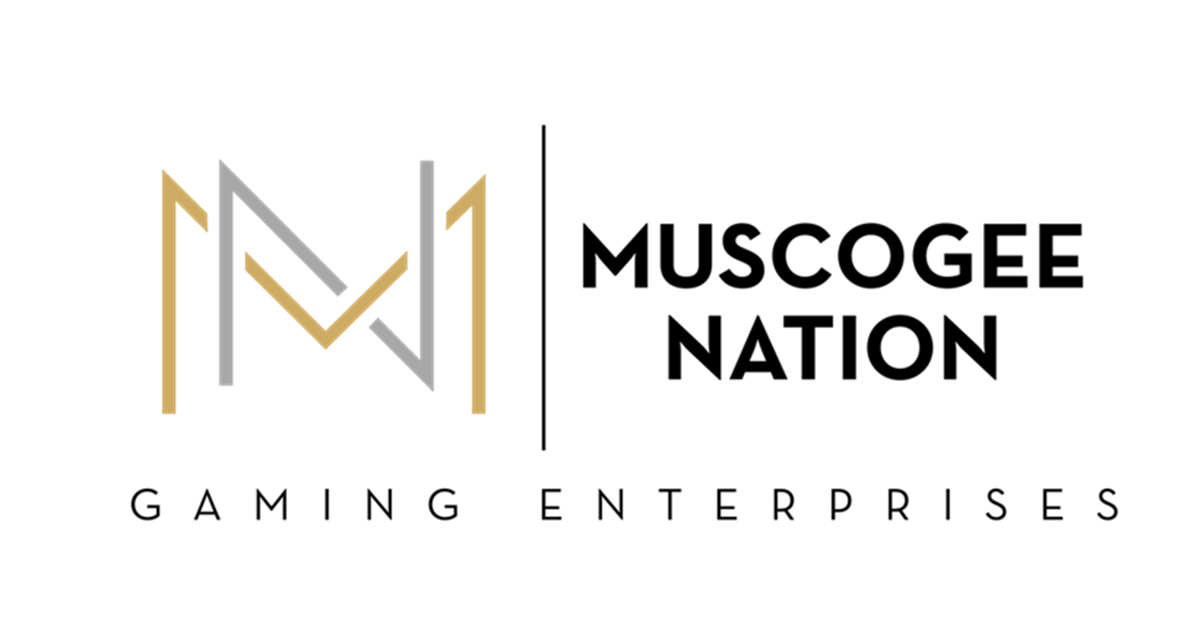 FUELING ENGAGEMENT
UNLEASHING THE POWER OF MISSIONS & VALUES
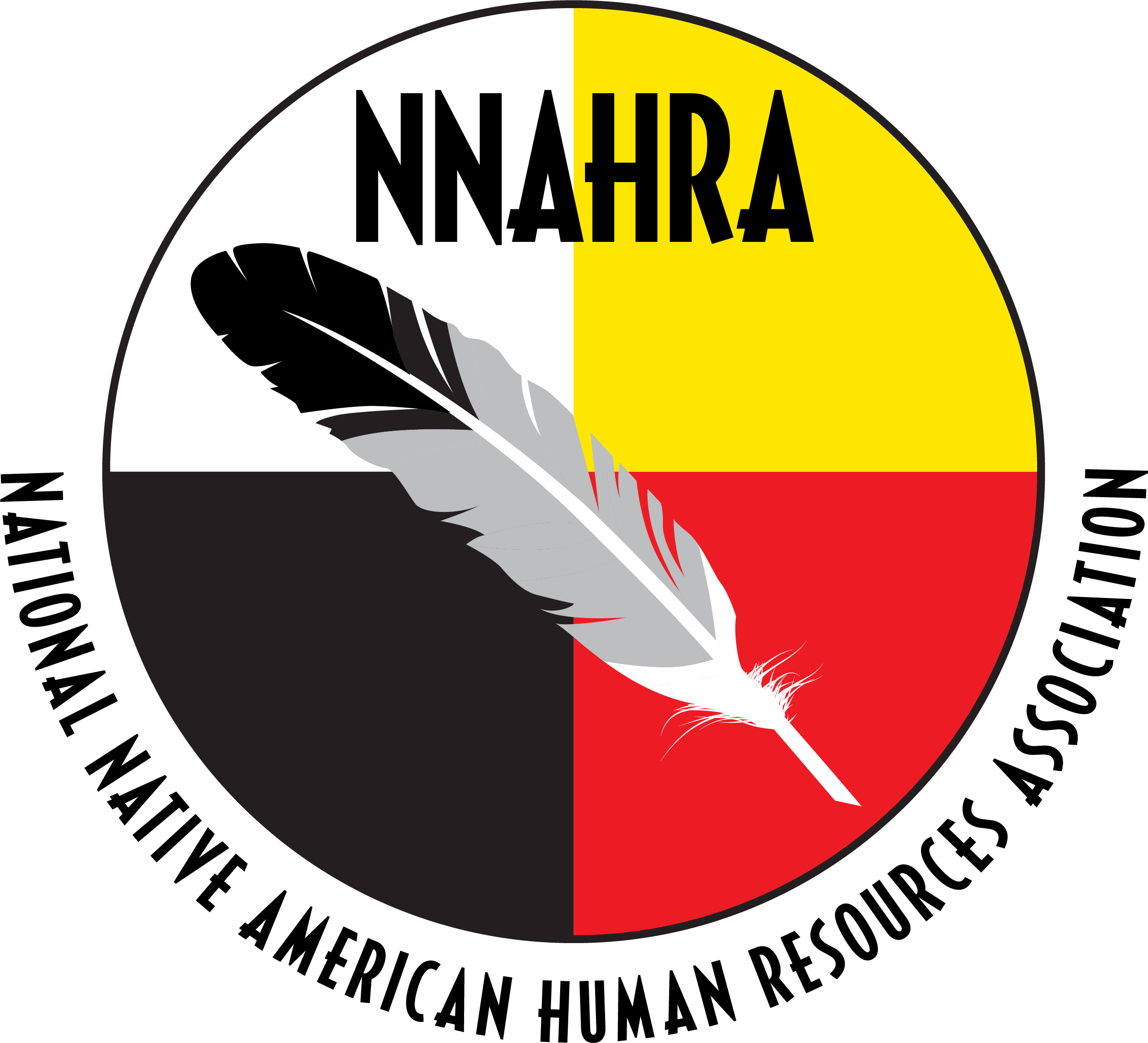 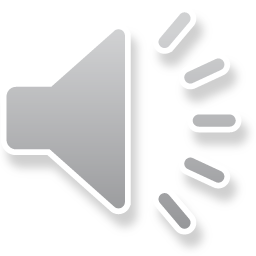 RUTH TIDMORE MBA, SPHR, SHRM-SCP, THRP
AGENDA
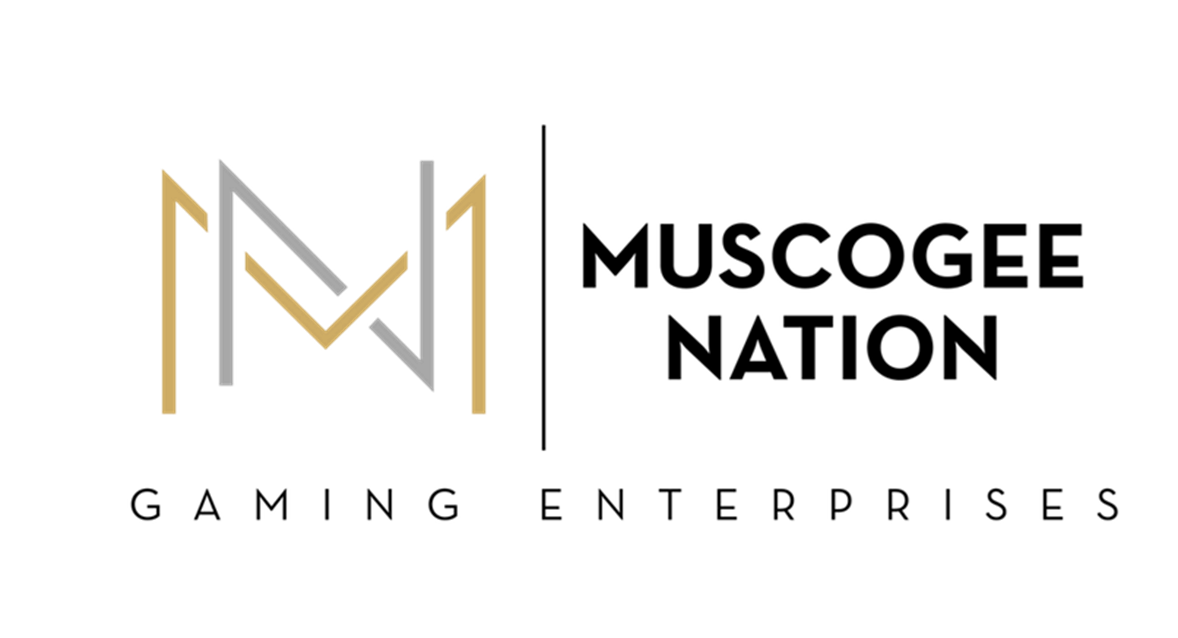 RAISE YOUR HAND
IGNITE YOUR TEAM
CAN’T START A FIRE
HOW TO IGNITE YOUR TEAM
WHAT WE LEARNED
RAISE  YOUR HAND
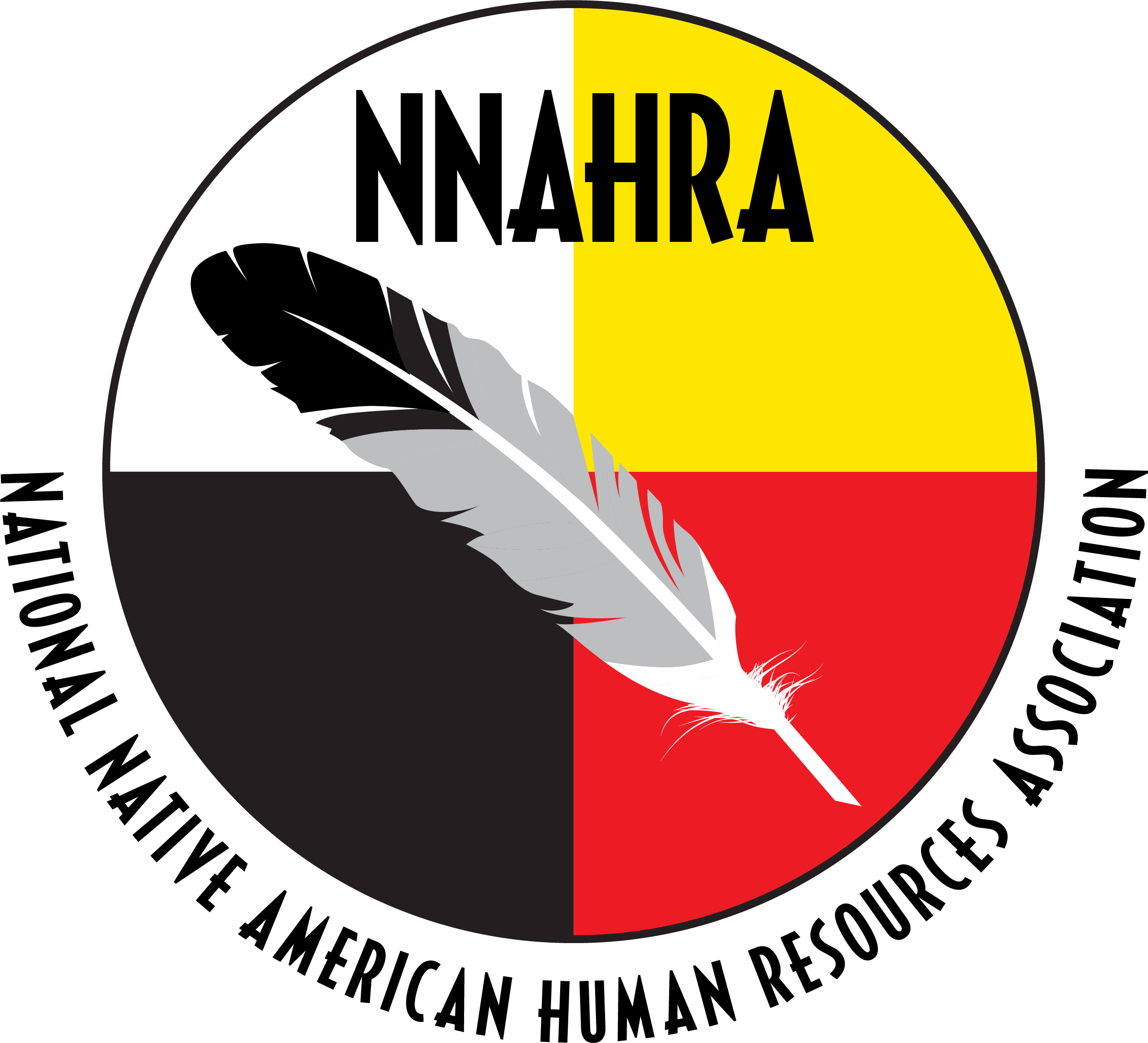 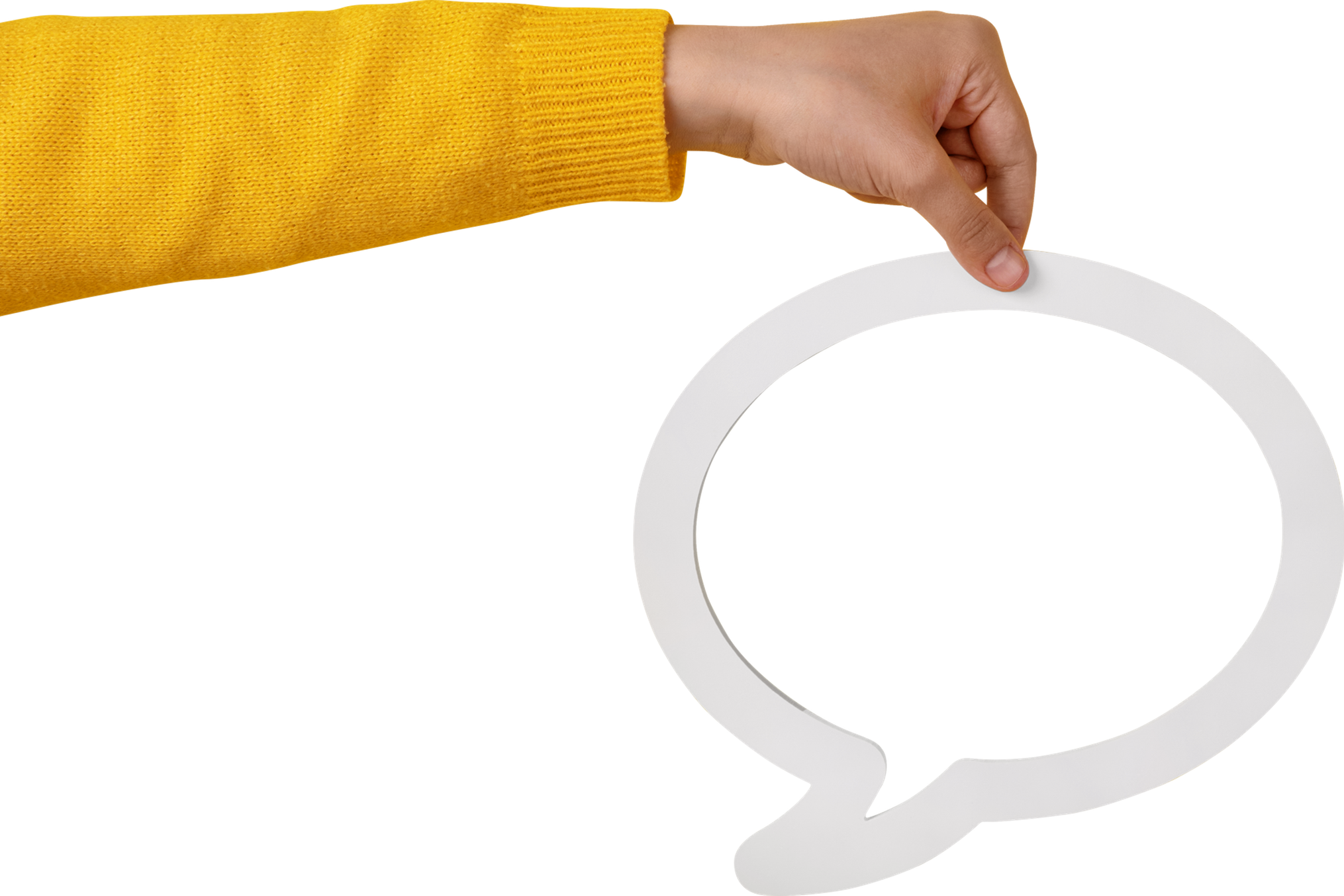 TURN TO YOUR NEIGHBOR
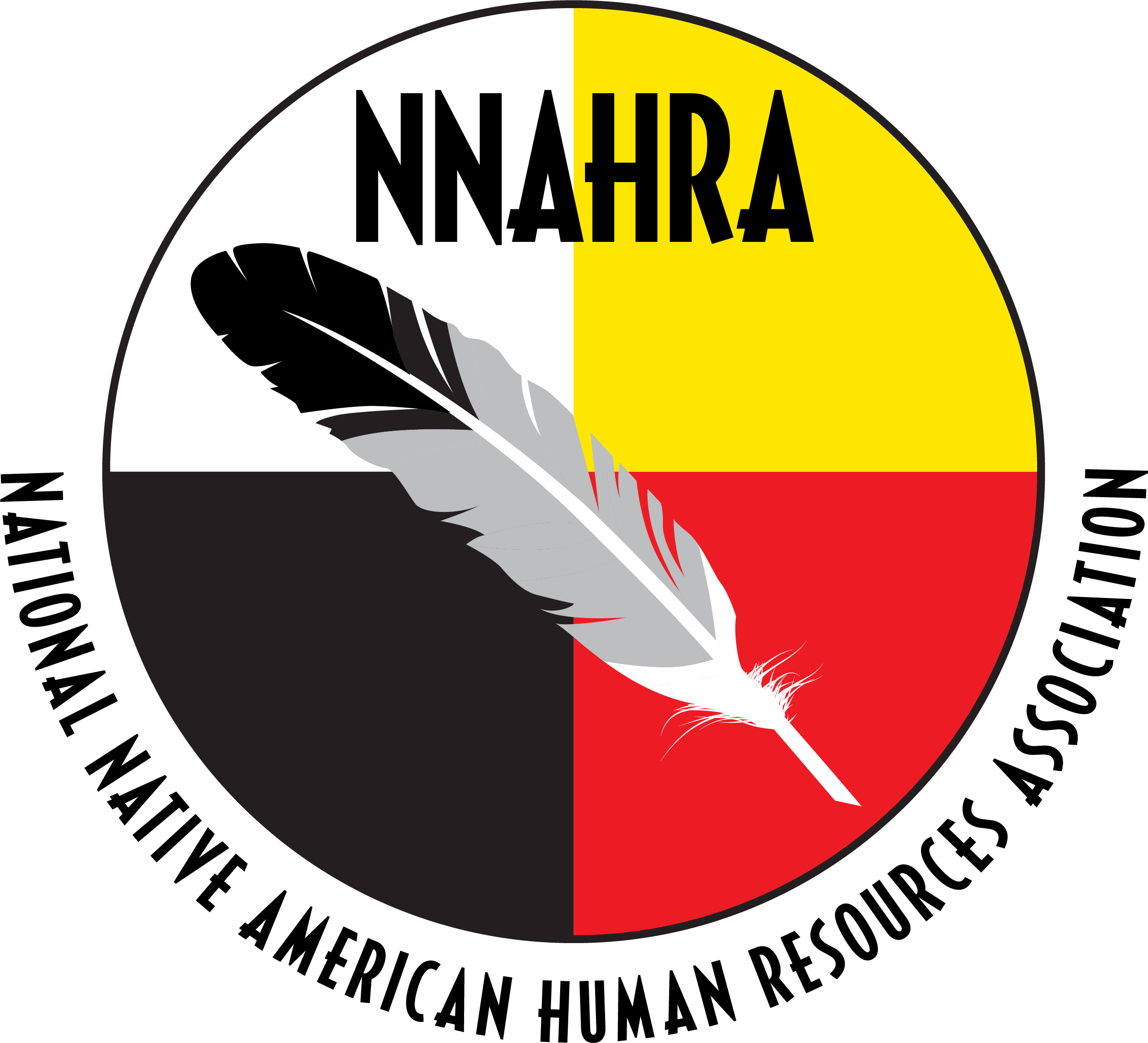 TURN TO YOUR NEIGHBOR
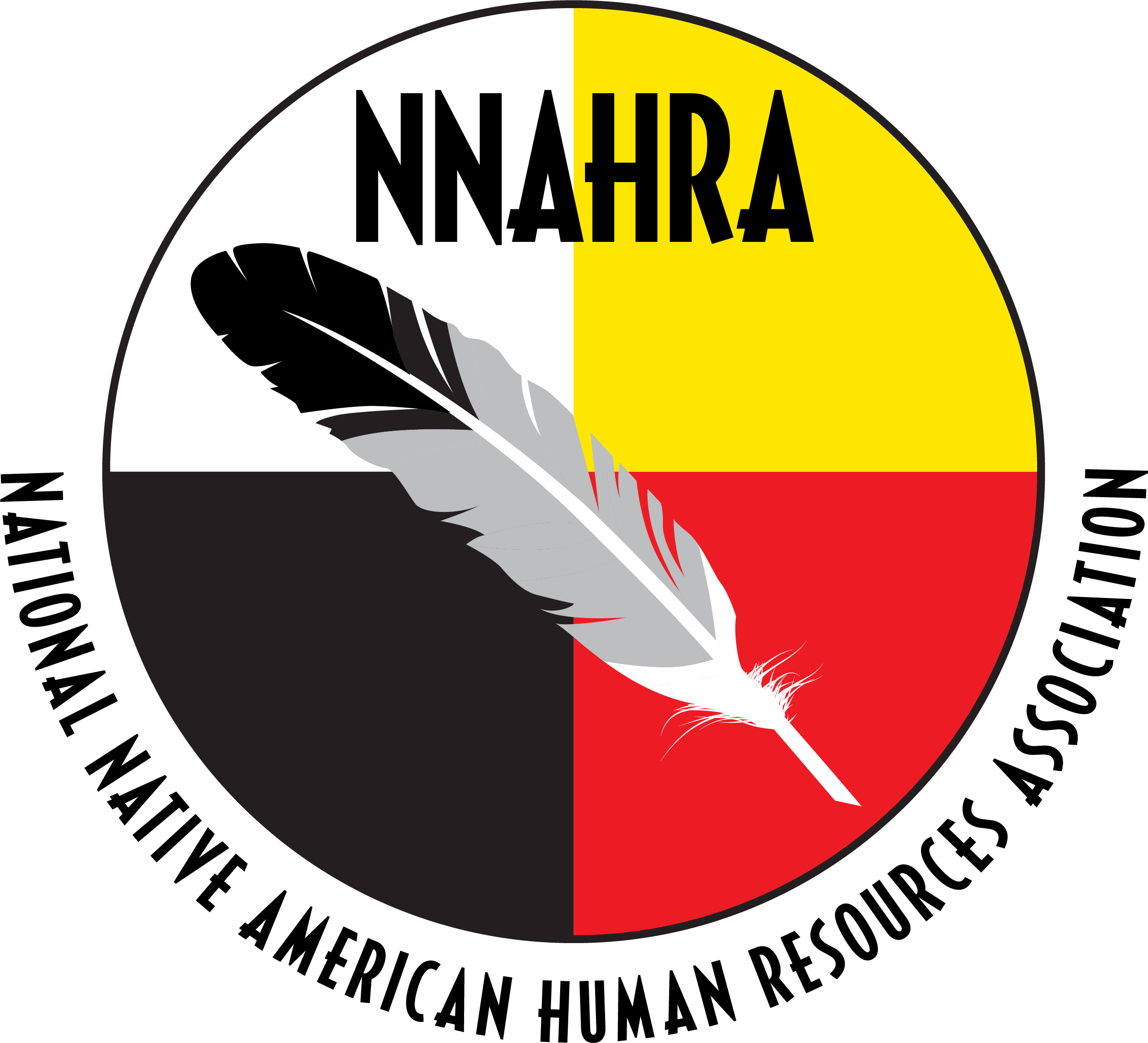 IGNITE YOUR TEAM
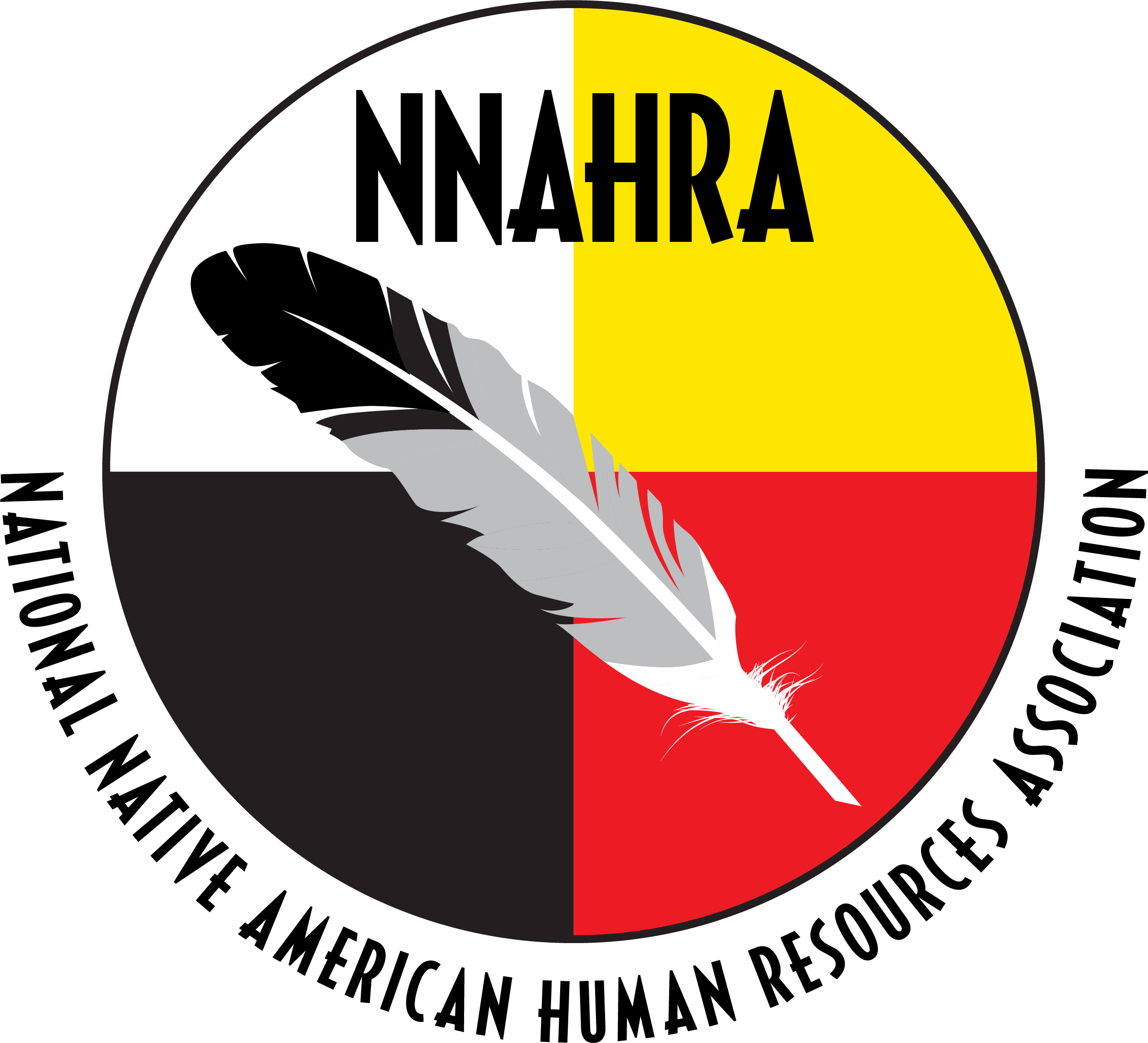 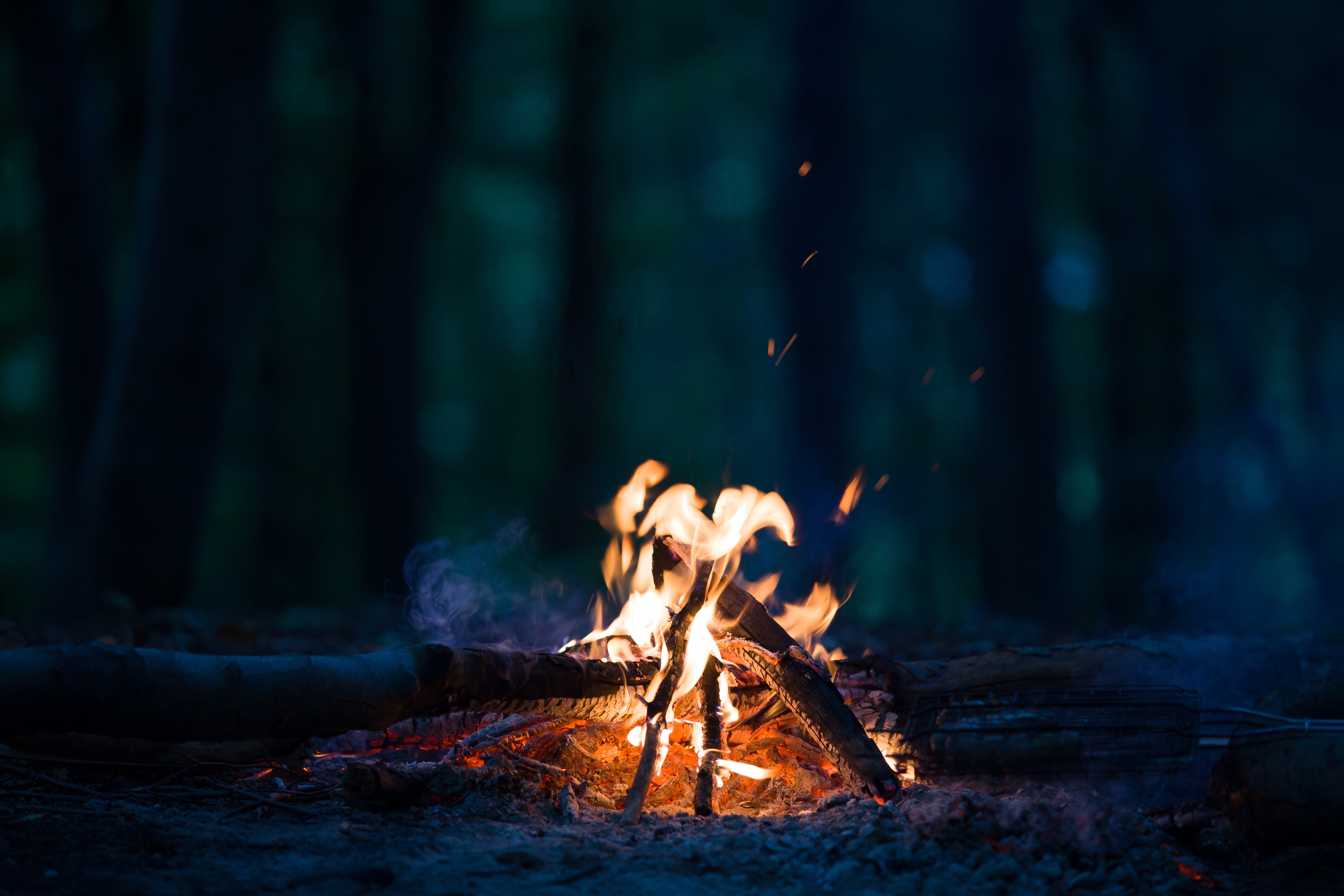 SENSE OF PURPOSE 
SHARED VISION
GET EVERYONE INVOLVED 
GUIDE TO MAKE DECISIONS
CONNECTION WITH THE CUSTOMER
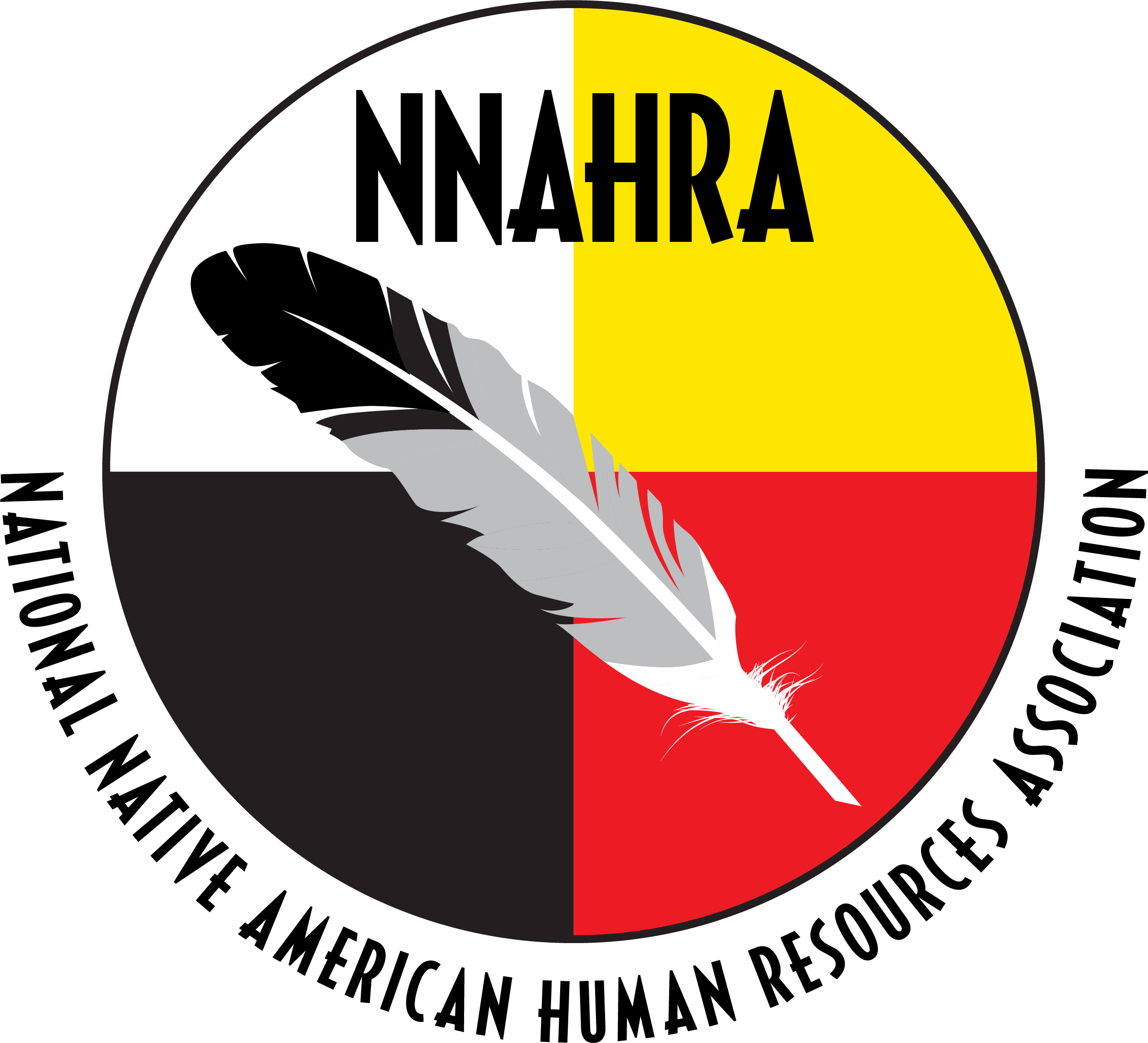 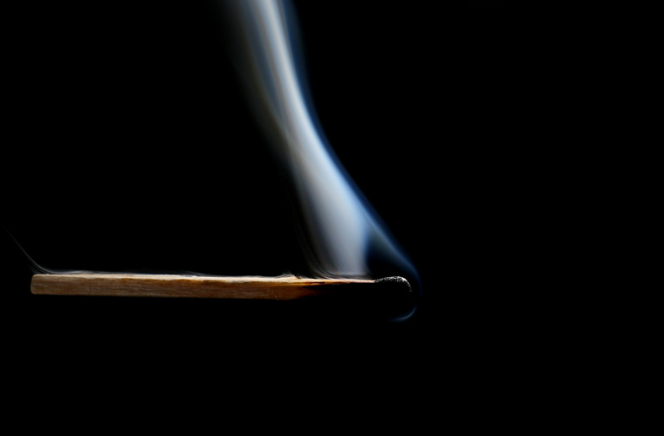 CAN’T START A FIRE
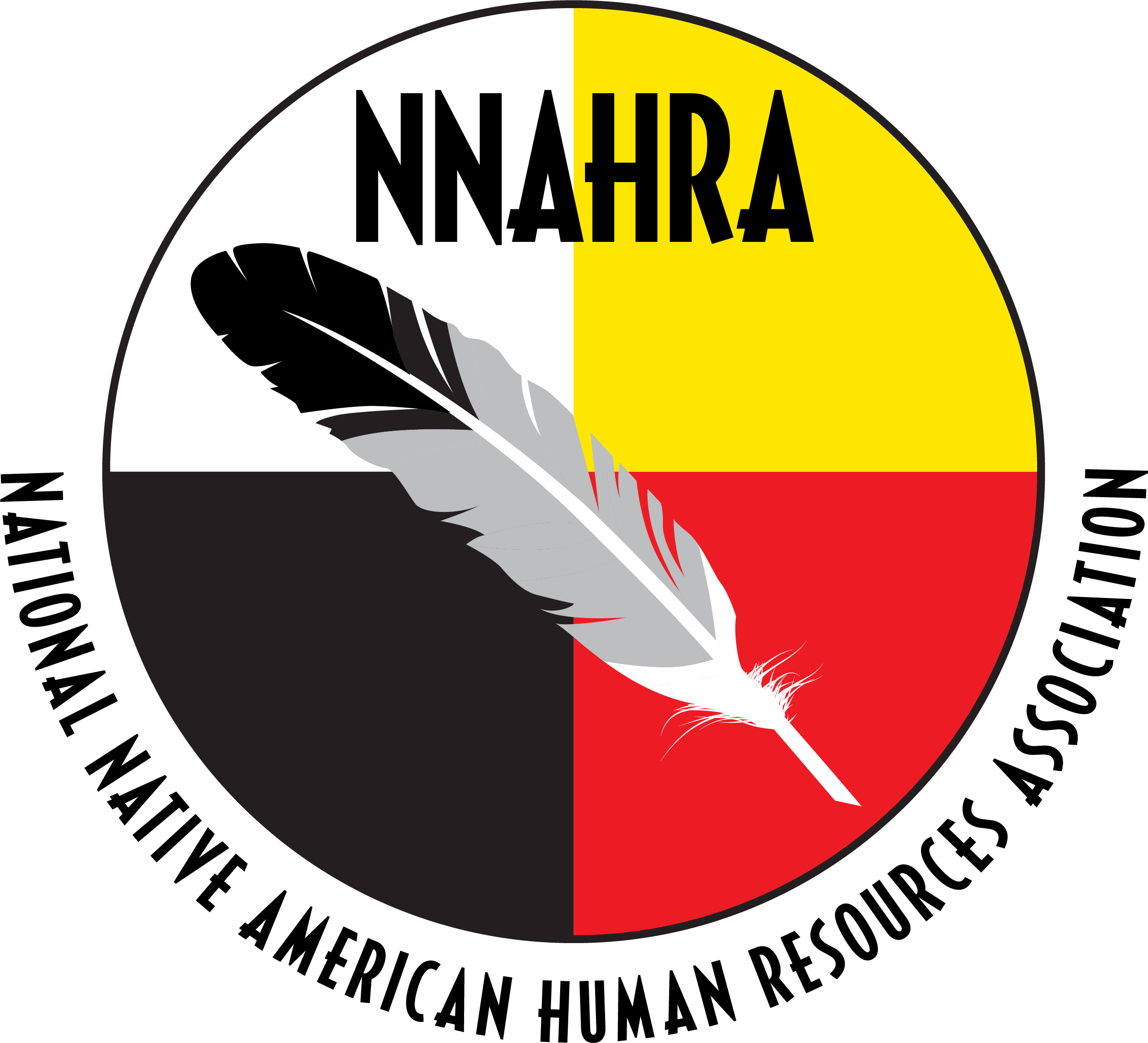 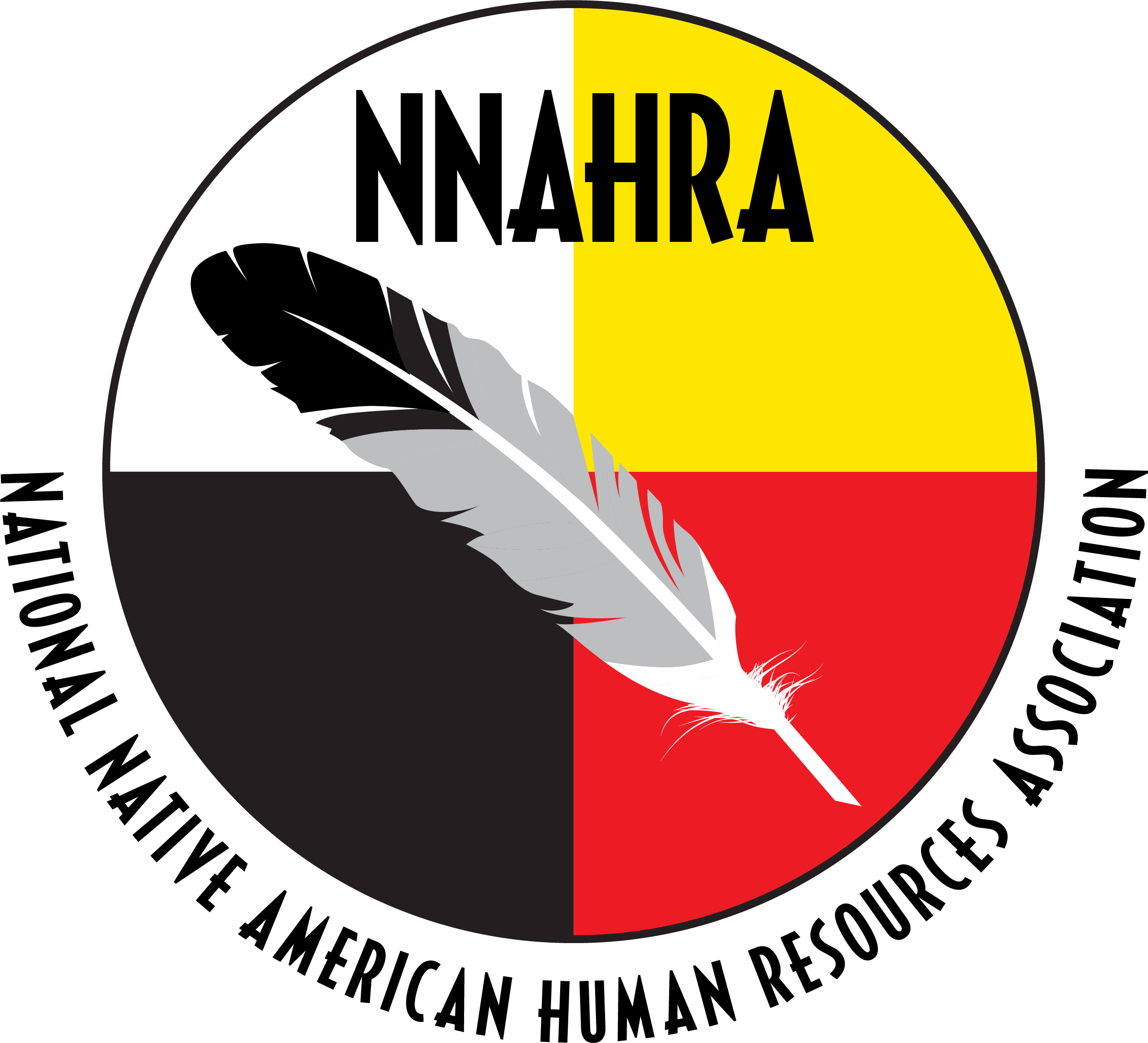 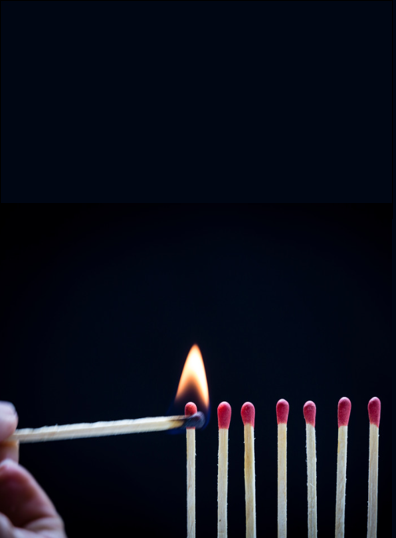 HOW TO IGNITE YOUR TEAM
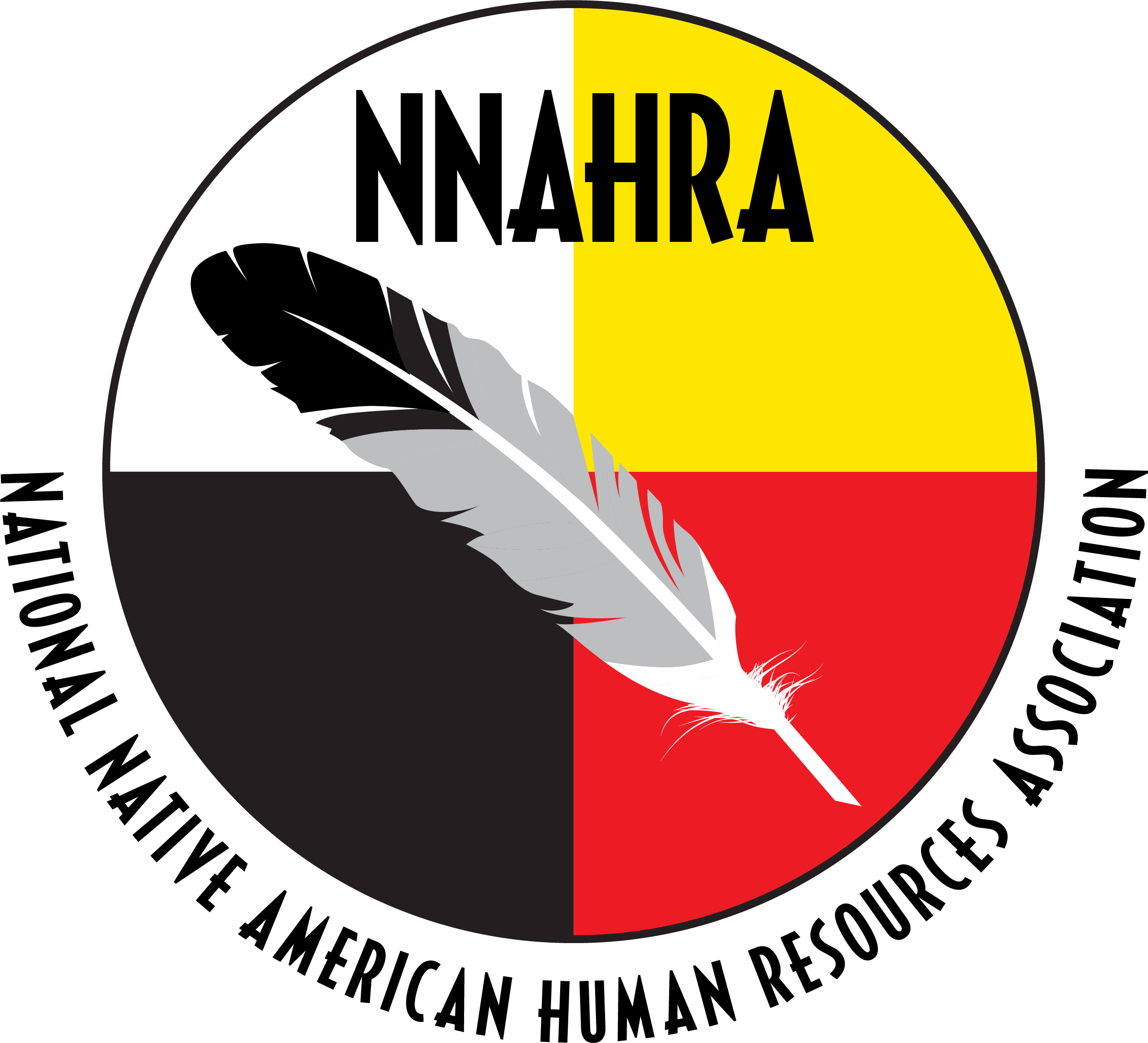 ASSEMBLE YOUR TEAM
DISCUSS YOUR PURPOSE
DEFINE THE “WHAT” & “WHY”
CRAFT THE MISSION STATEMENT
DEVELOP YOUR CORE VALUES
GATHER FEEDBACK & REFINE
FINALIZE AND COMMUNICATE
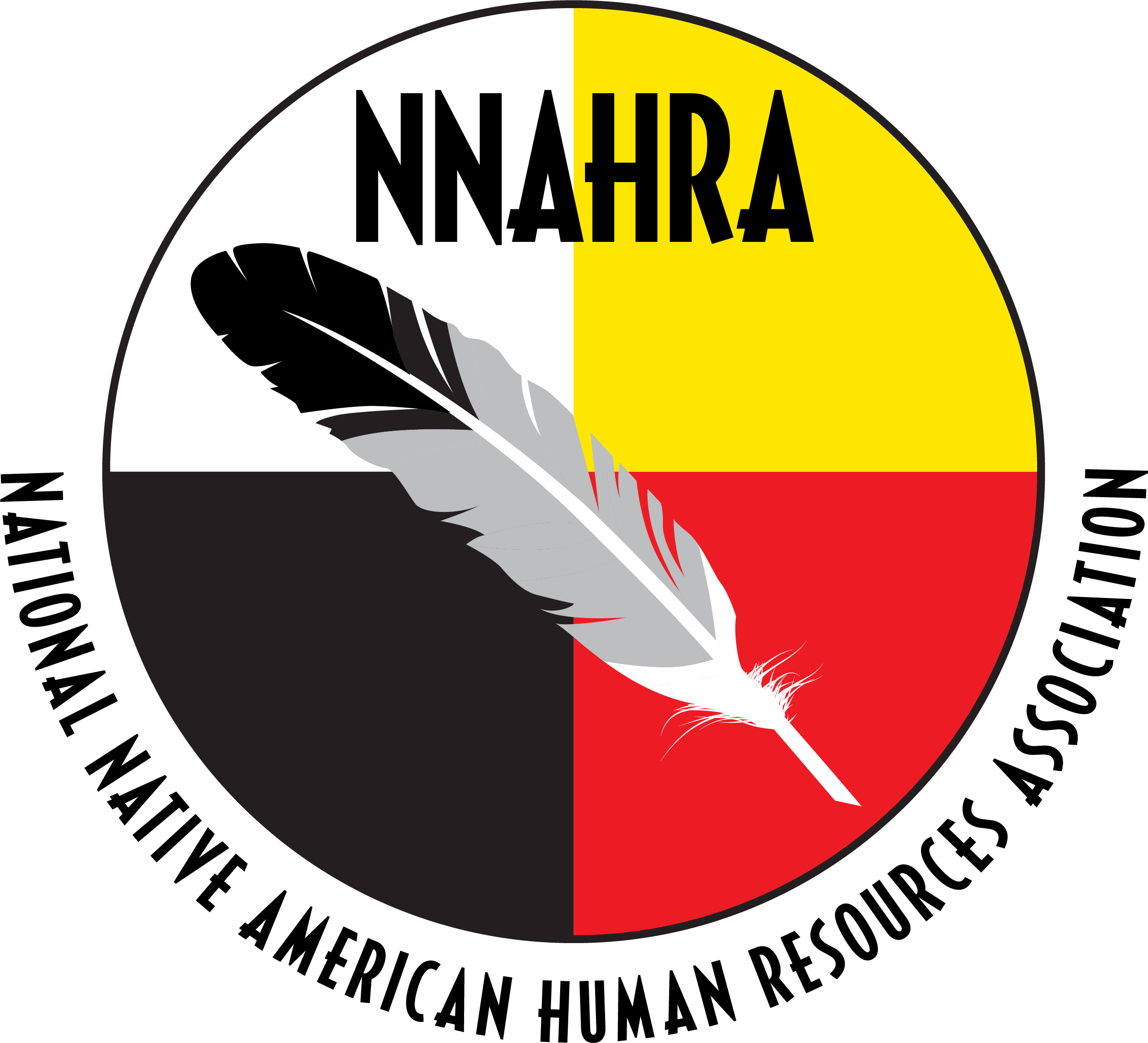 GROWTH
HONESTY
IMAGINATIVE
INNOVATION
INSIGHTFUL
LEADERSHIP
PATIENCE
QUALITY
QUALITY FOCUSED
RESPECT
SELF-RESPECT
SUPPORT
THANKFUL
TRANSPARENT
TRUSTWORTHY
UNIQUENESS
VISIONARY 
WISE
ABUNDANCE
ACCONTABLE
AMBITION
COMMITTED
COMMUNICATION
COMPASSON
CONSTENCY
CREATIVE
DEPENDABILITY
DETERMINATION
DISCIPLINE
EXCELLENCE
FAIR
FAMILY
FOCUS
FUN
GIVING
GRATITUDE
LIST OF VALUES
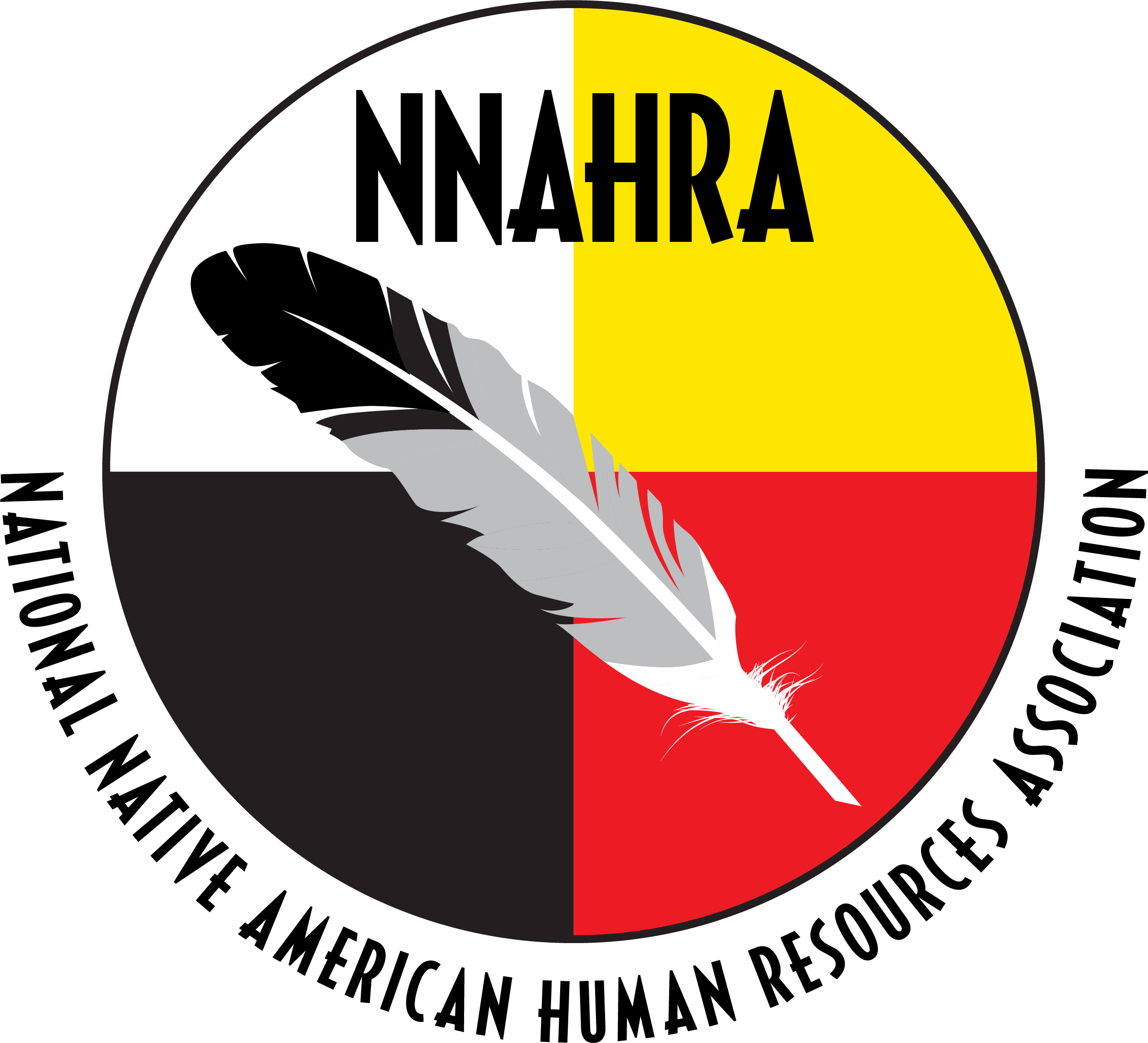 HOW WE LIT OUR EMPLOYEES
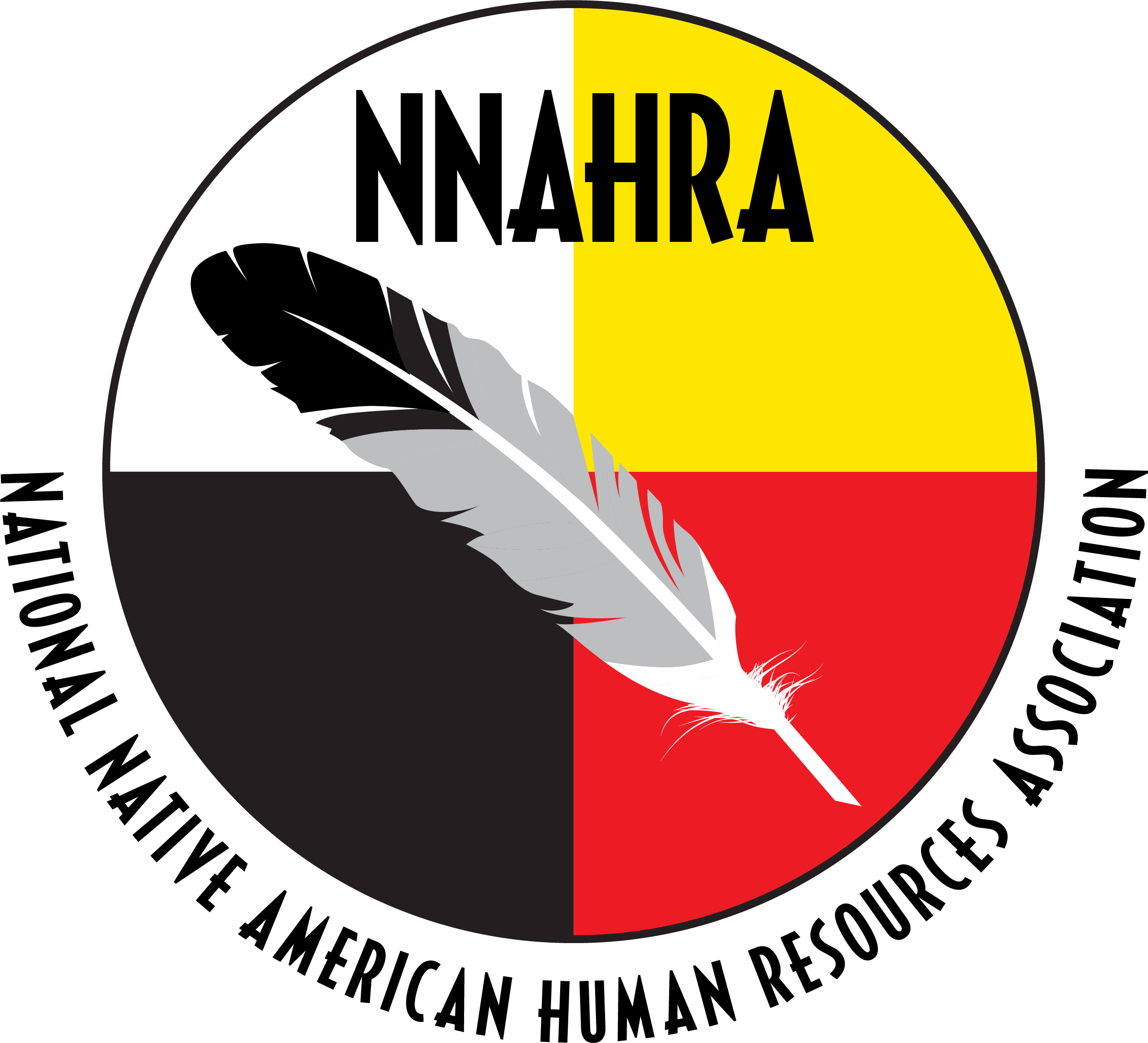 CREATE A UNIQUE AND GUEST FOCUSED ENTERTAINMENT ESCAPE.

CREATE A CHALLENGING, YET ENJOYABLE WORK ENVIRONMENT FOR OUR TEAM MEMBERS.

BE AN ACTIVE PARTNER THAT SUPPORTS THE BETTERMENT OF OUR COMMUNITY AND THE MUSCOGEE NATION.
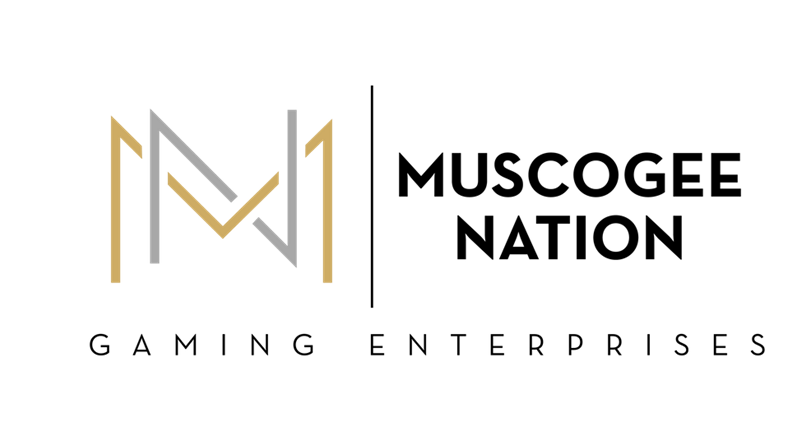 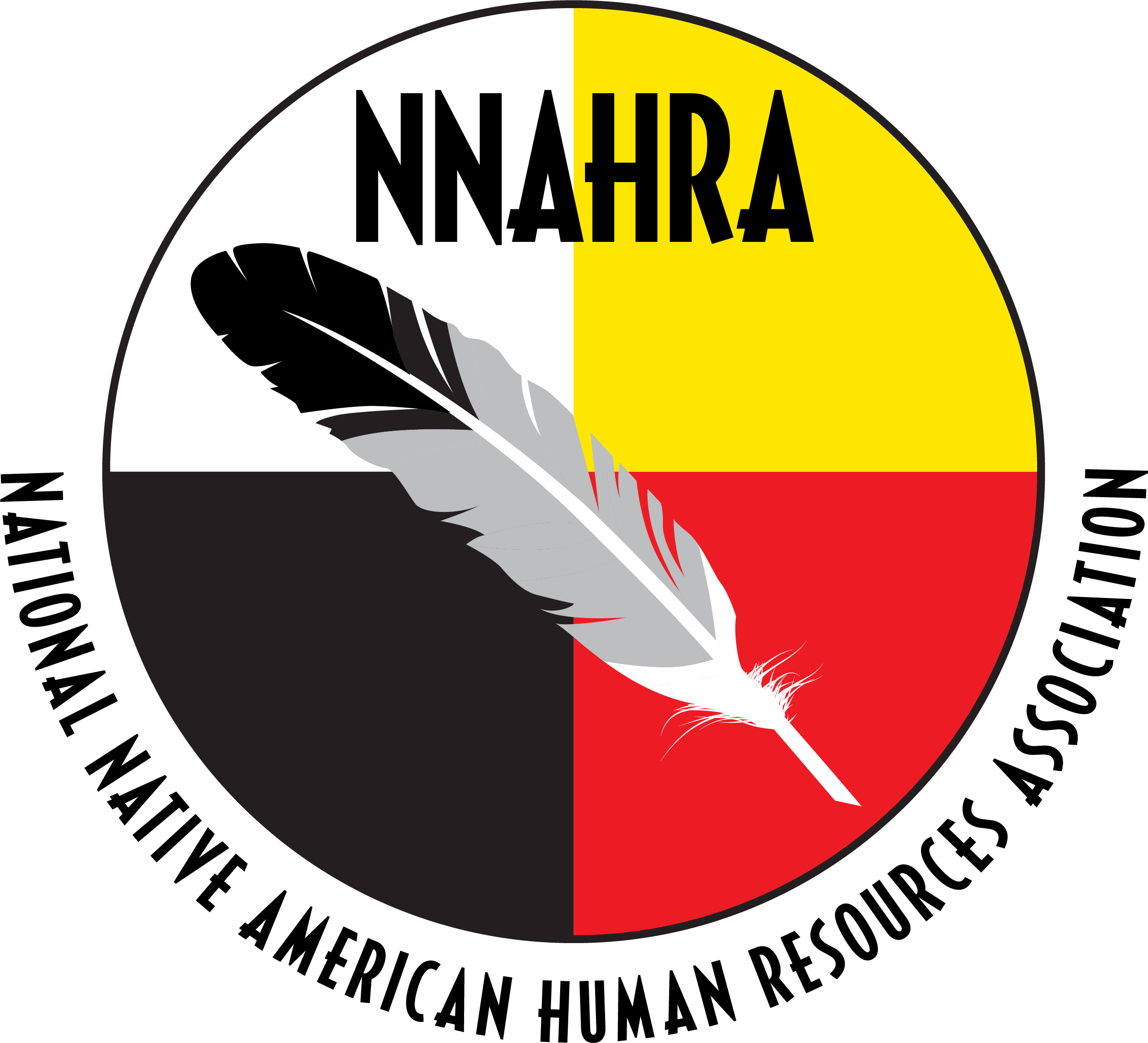 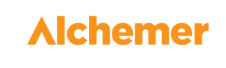 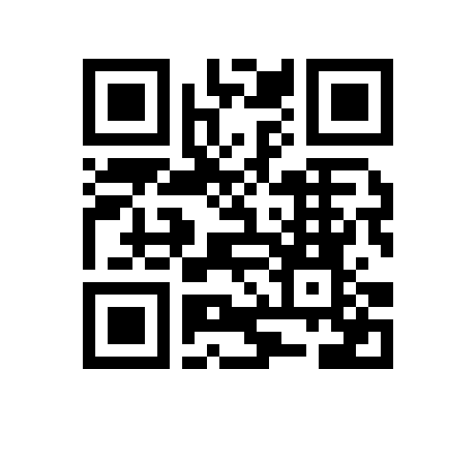 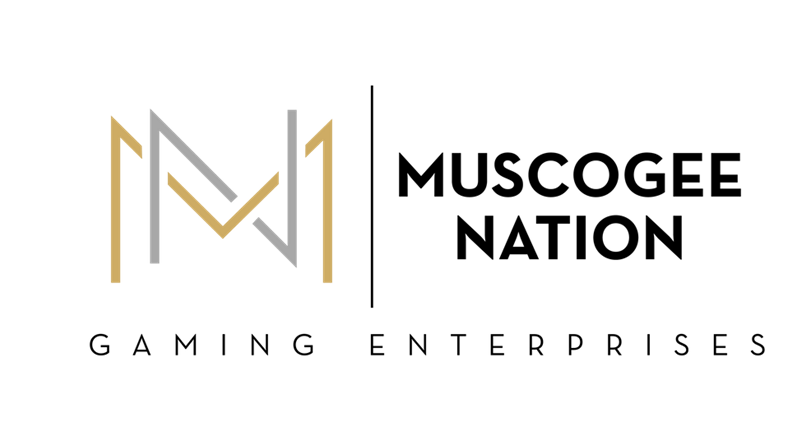 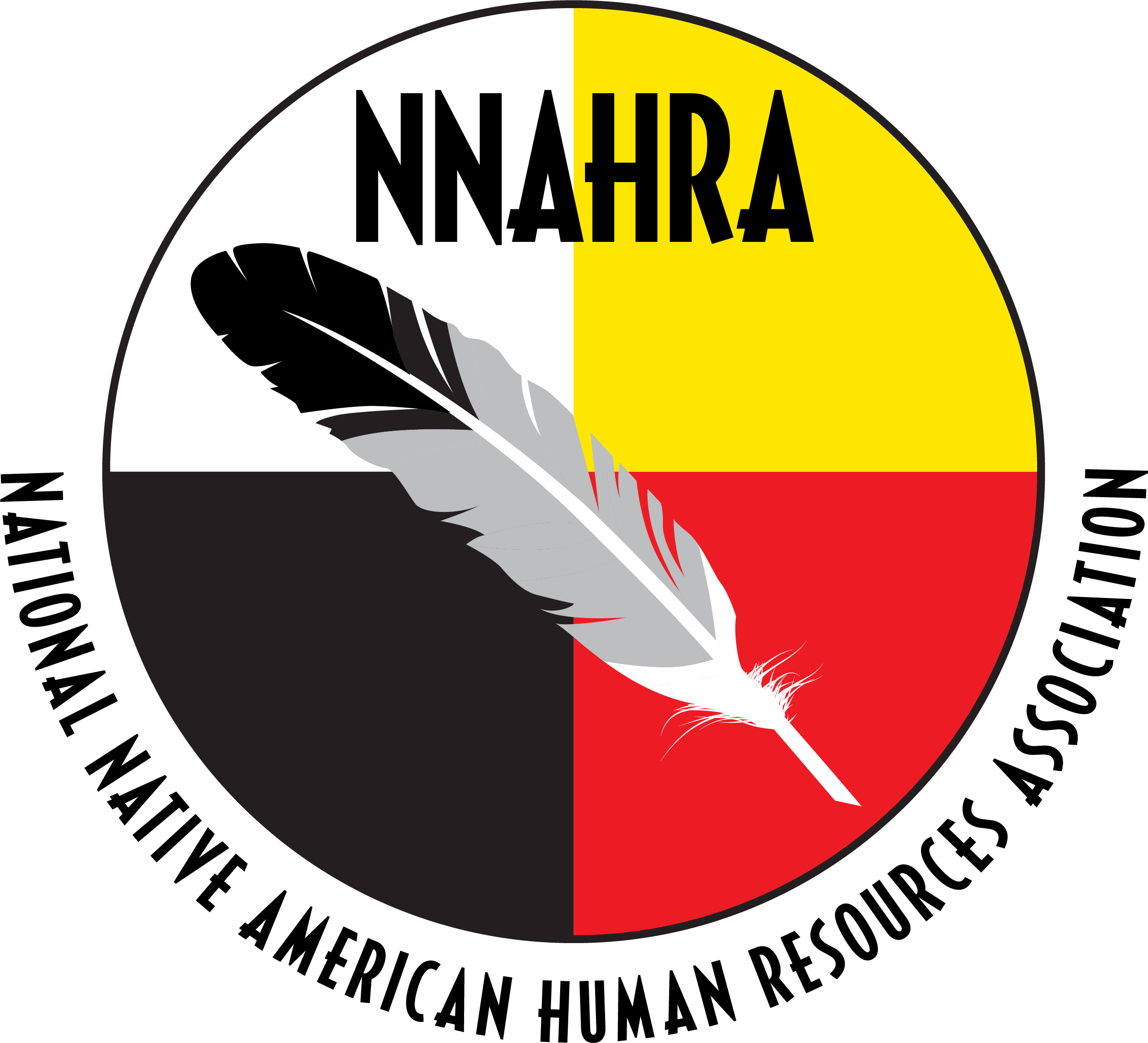 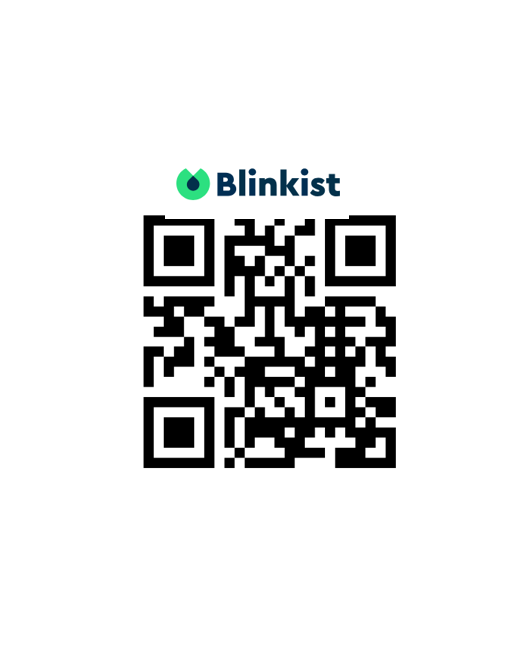 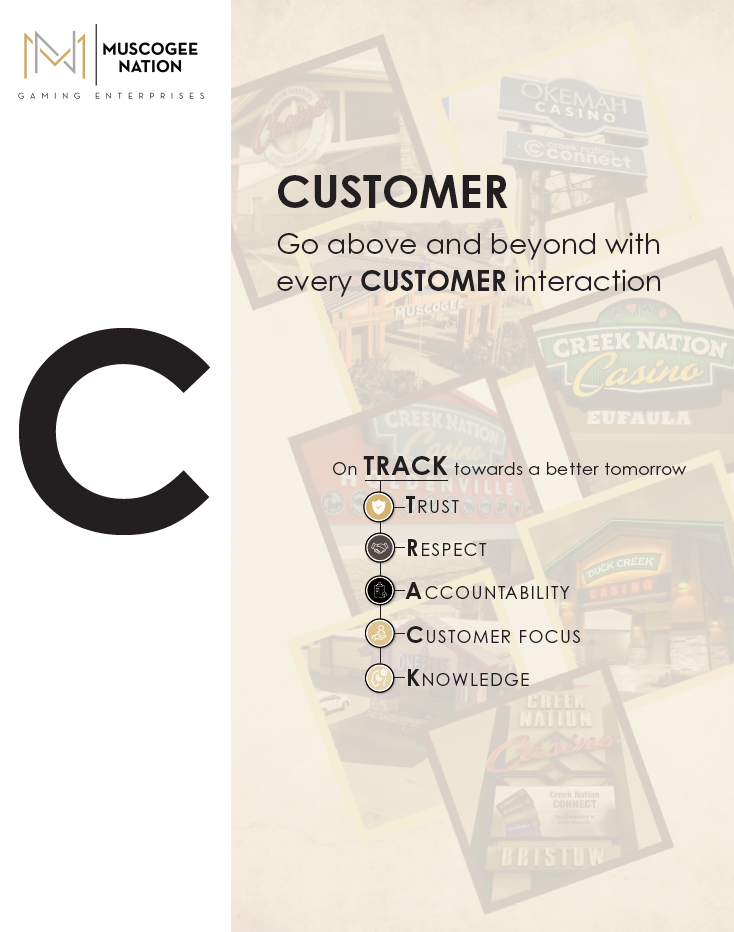 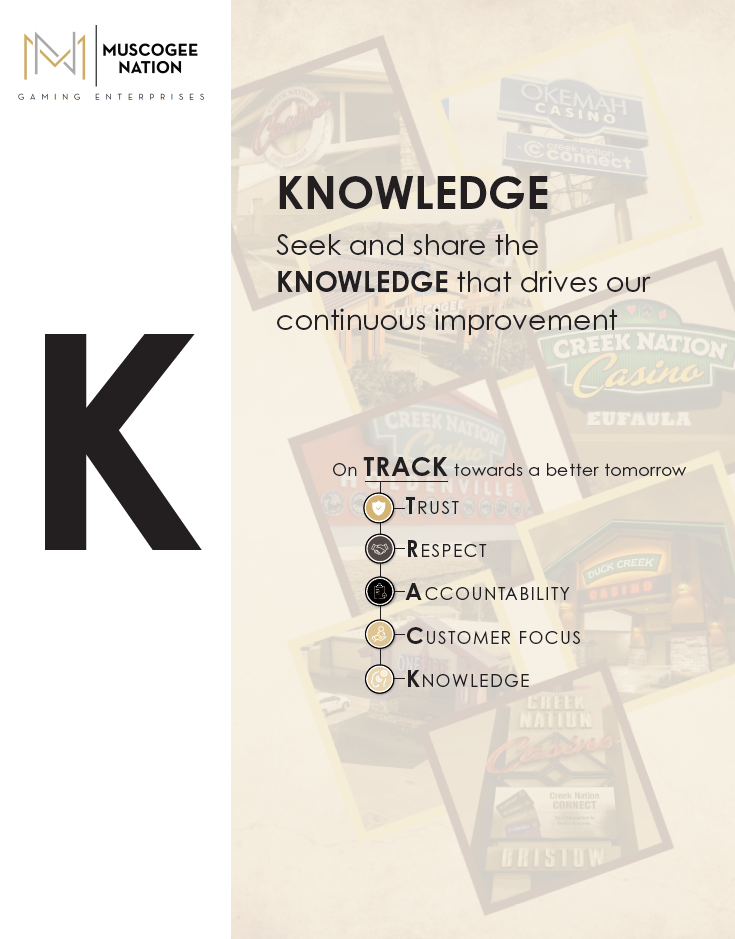 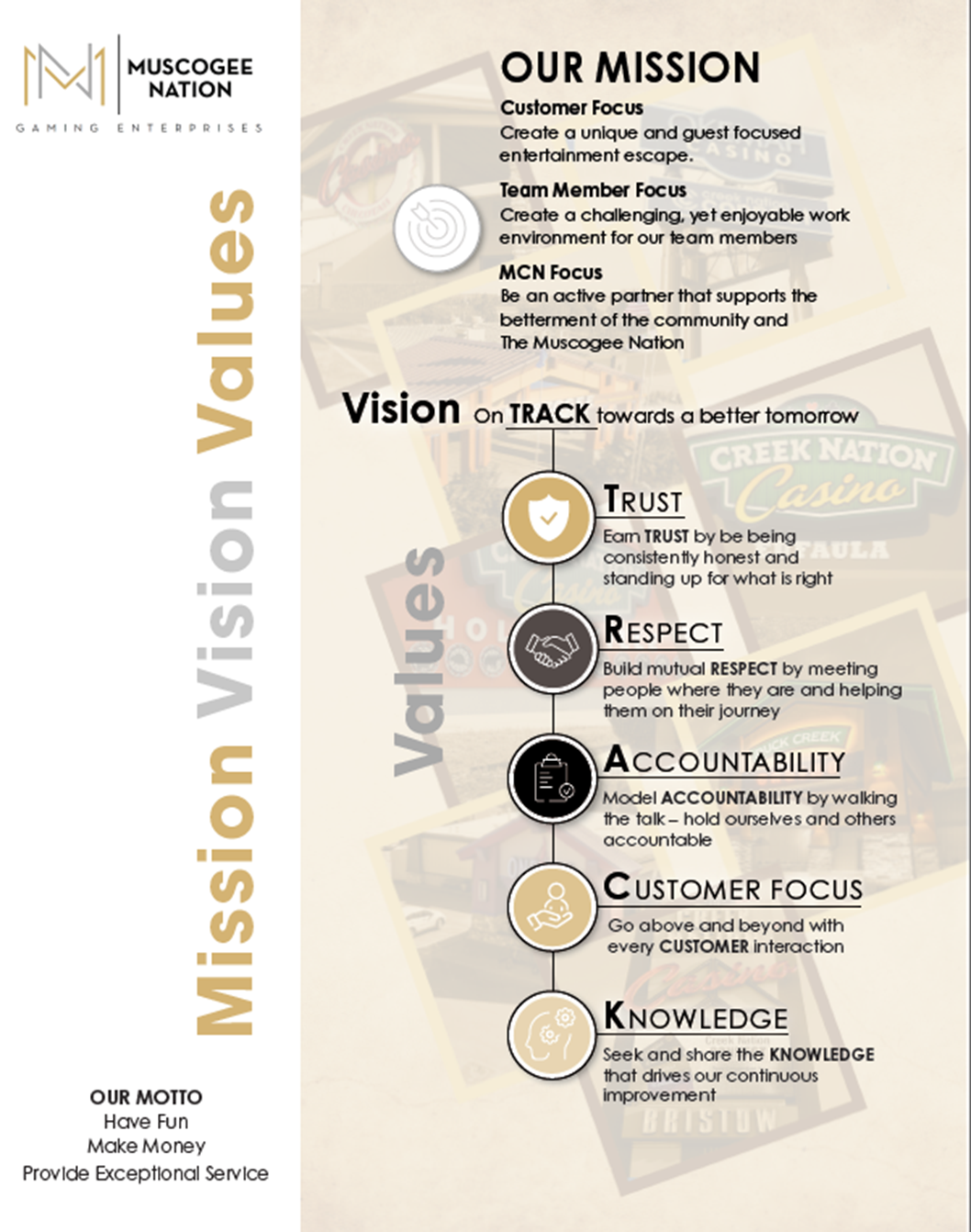 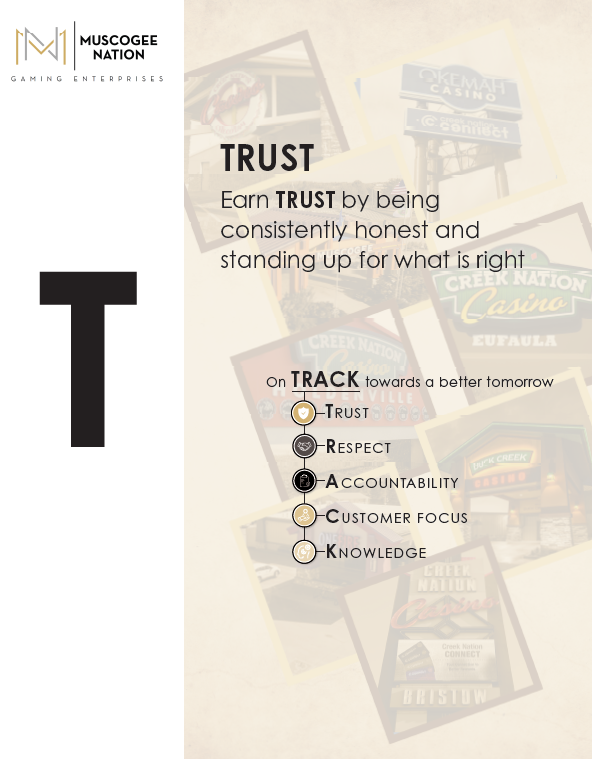 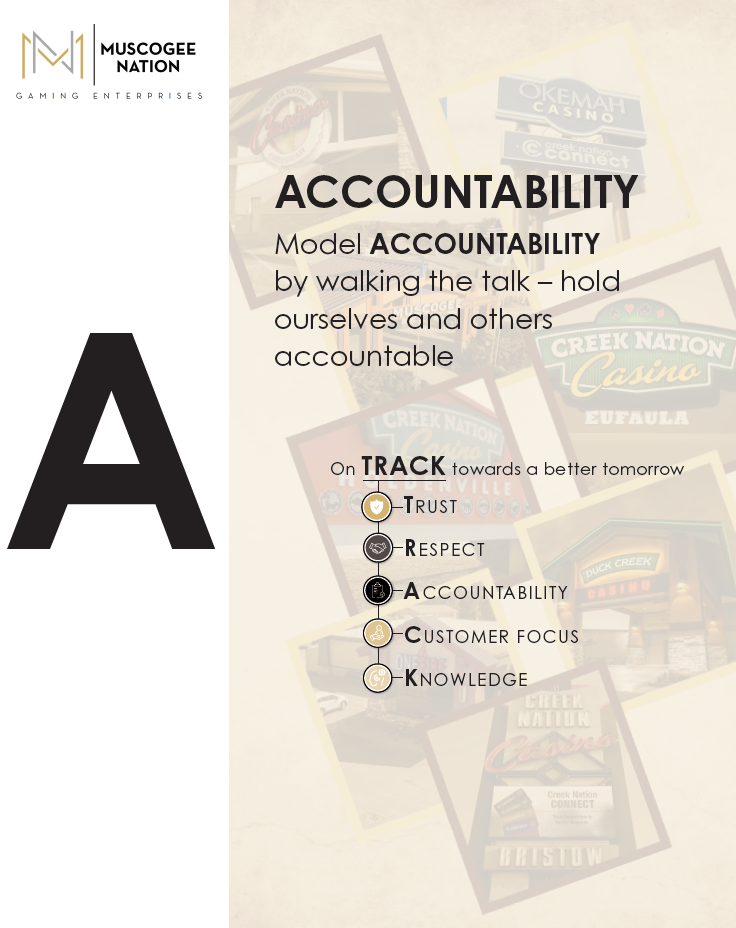 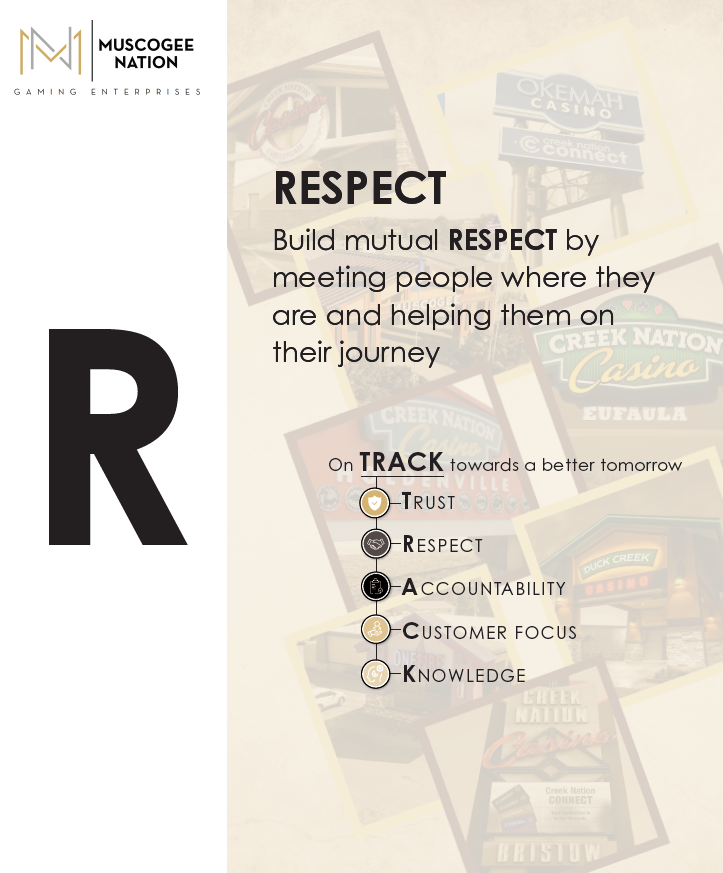 TRUST
RESPECT
ACCOUNTABILITY
CUSTOMER FOCUS
KNOWLEDGE
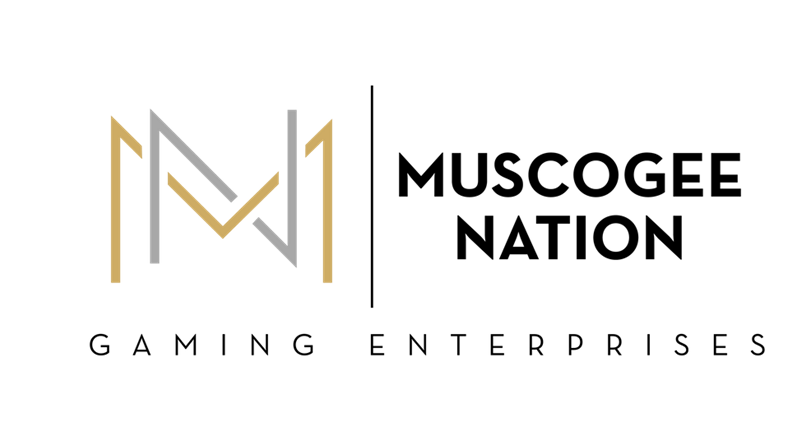 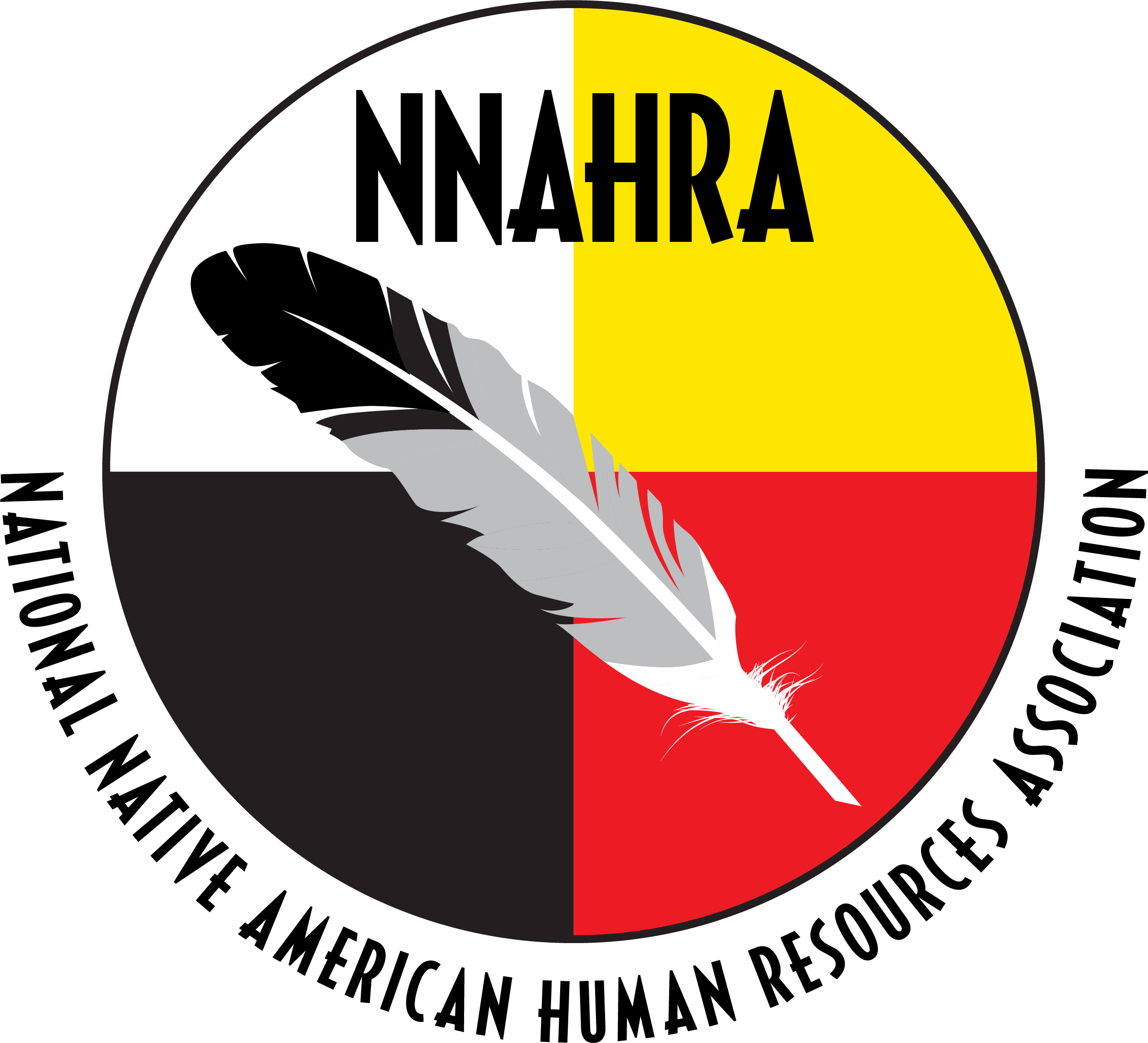 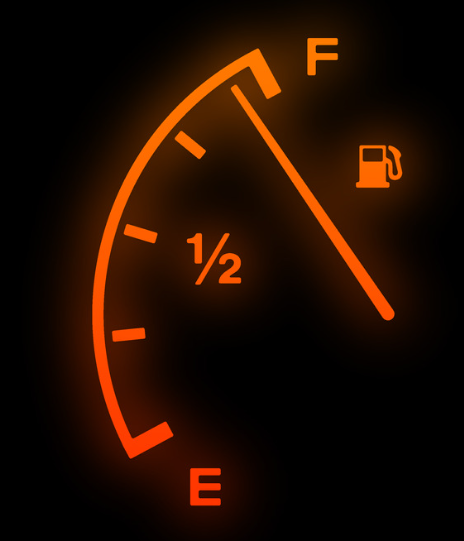 HOW WE FUELED ENGAGEMENT
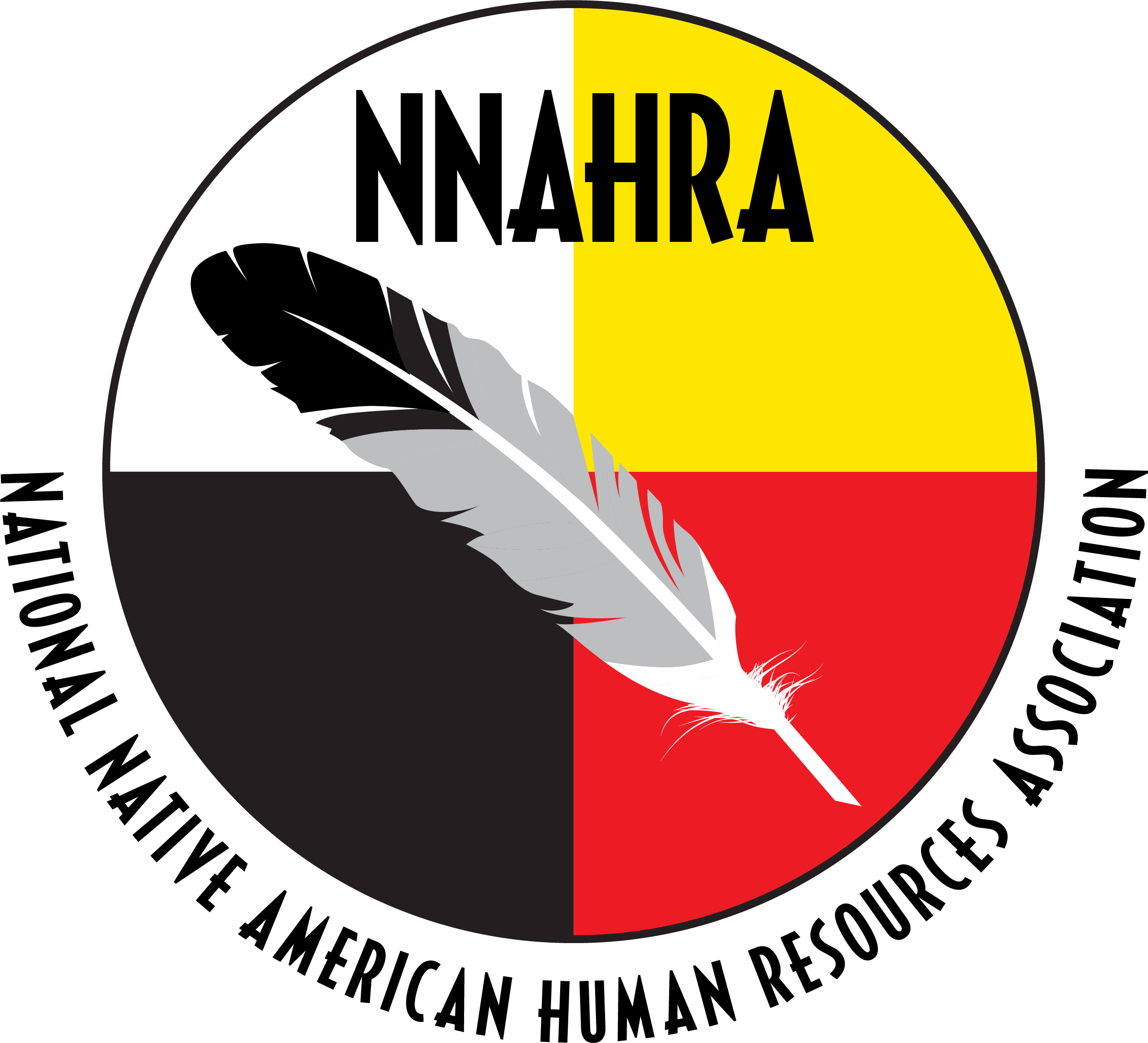 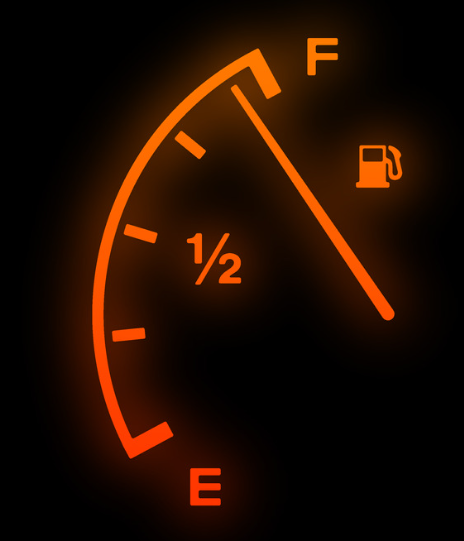 MONTHLY TRAINING AT ALL PROPERTIES

FLAGSHIP PROPERTY:
	FRONTLINE: BALLROOM TRAINING 
		    (12 SESSIONS a week ) 
     MANAGERS: CLASSROOM TRAINING 
                  (15 SESSIONS a week )
                        TIMES VARY FROM 5AM-6PM

                  OTHER PROPERTIES:
FRONTLINE & MANAGERS: BOH TRAINING
                  (3-6 SESSIONS a day) 
                  TIMES VARY FROM 5AM-3PM
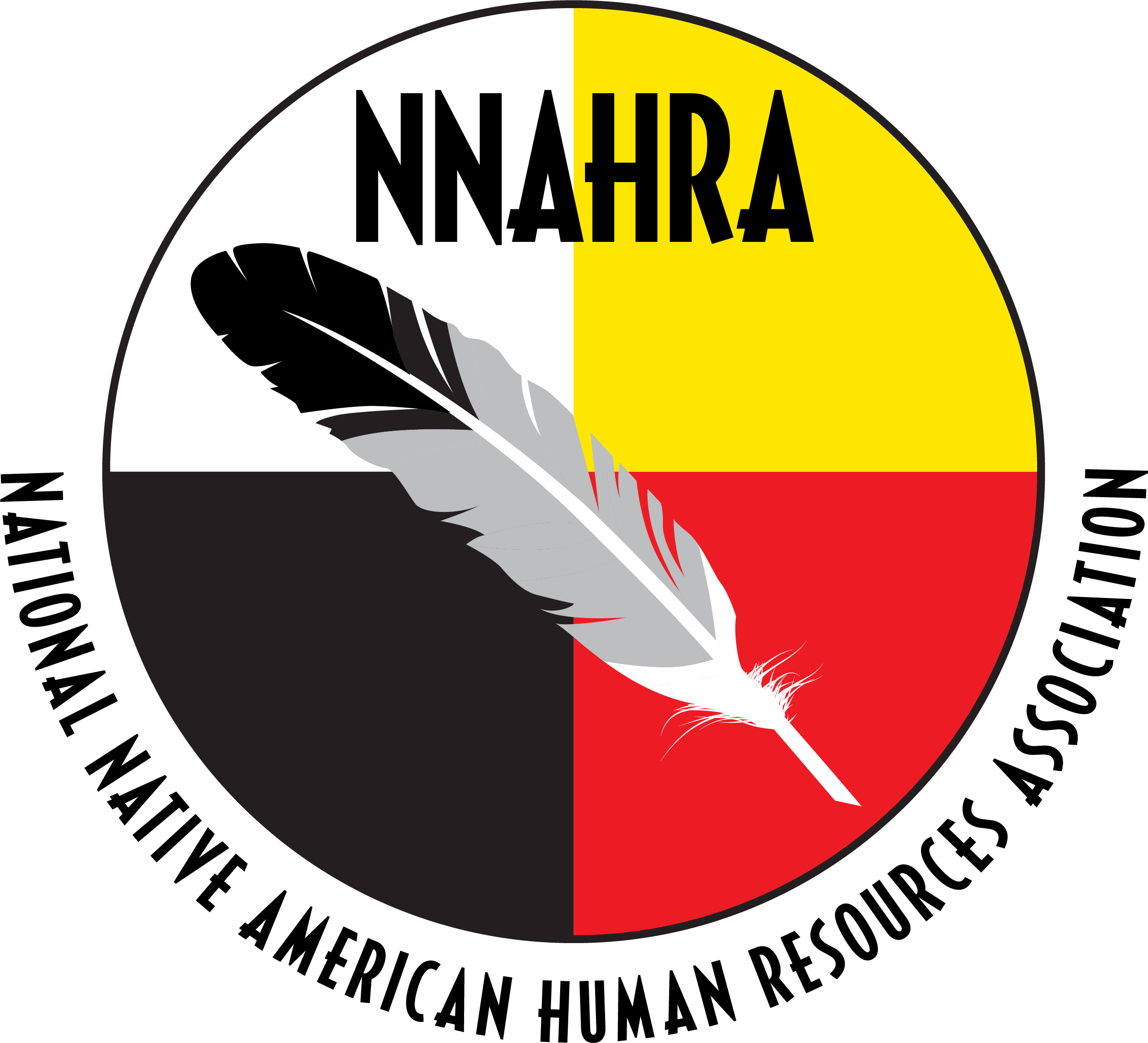 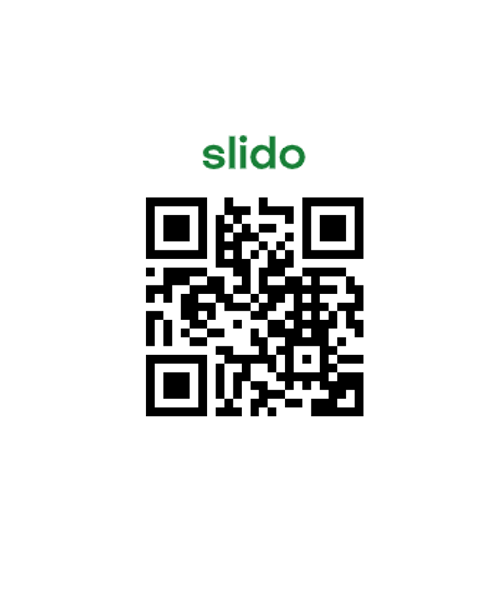 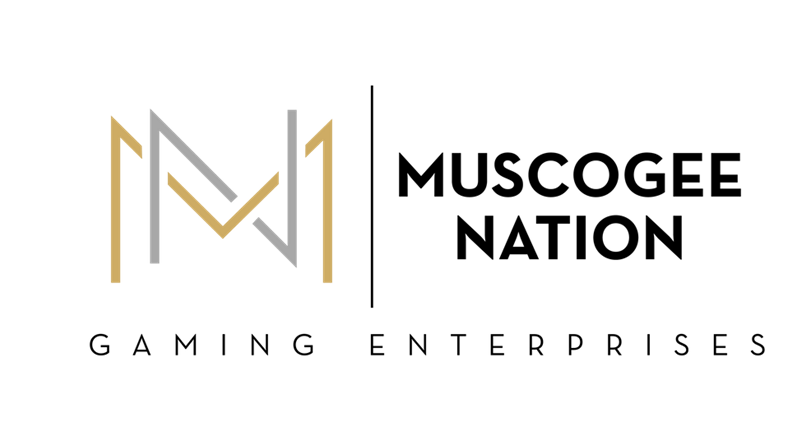 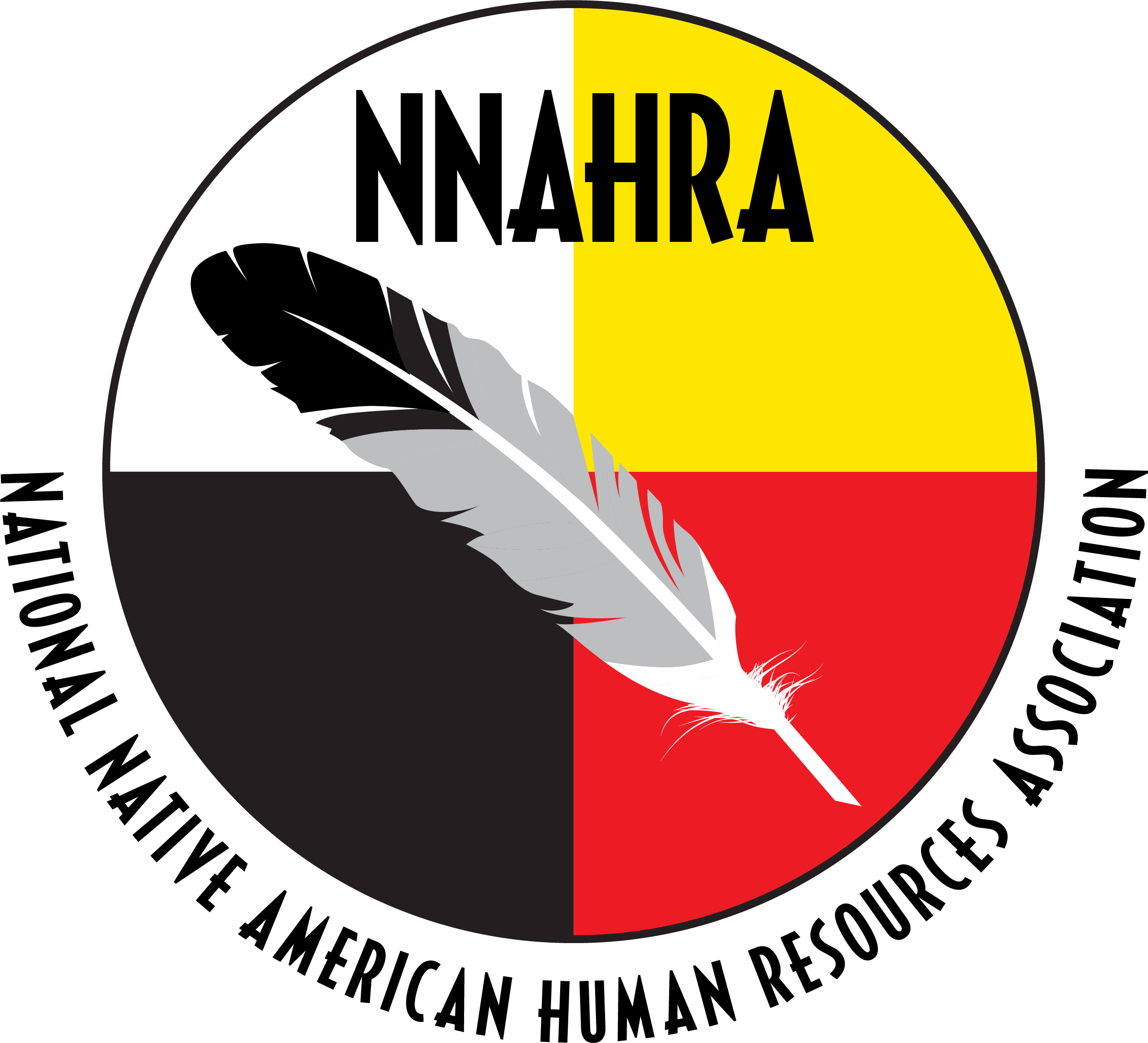 HOW WE LIVE OUR VALUES
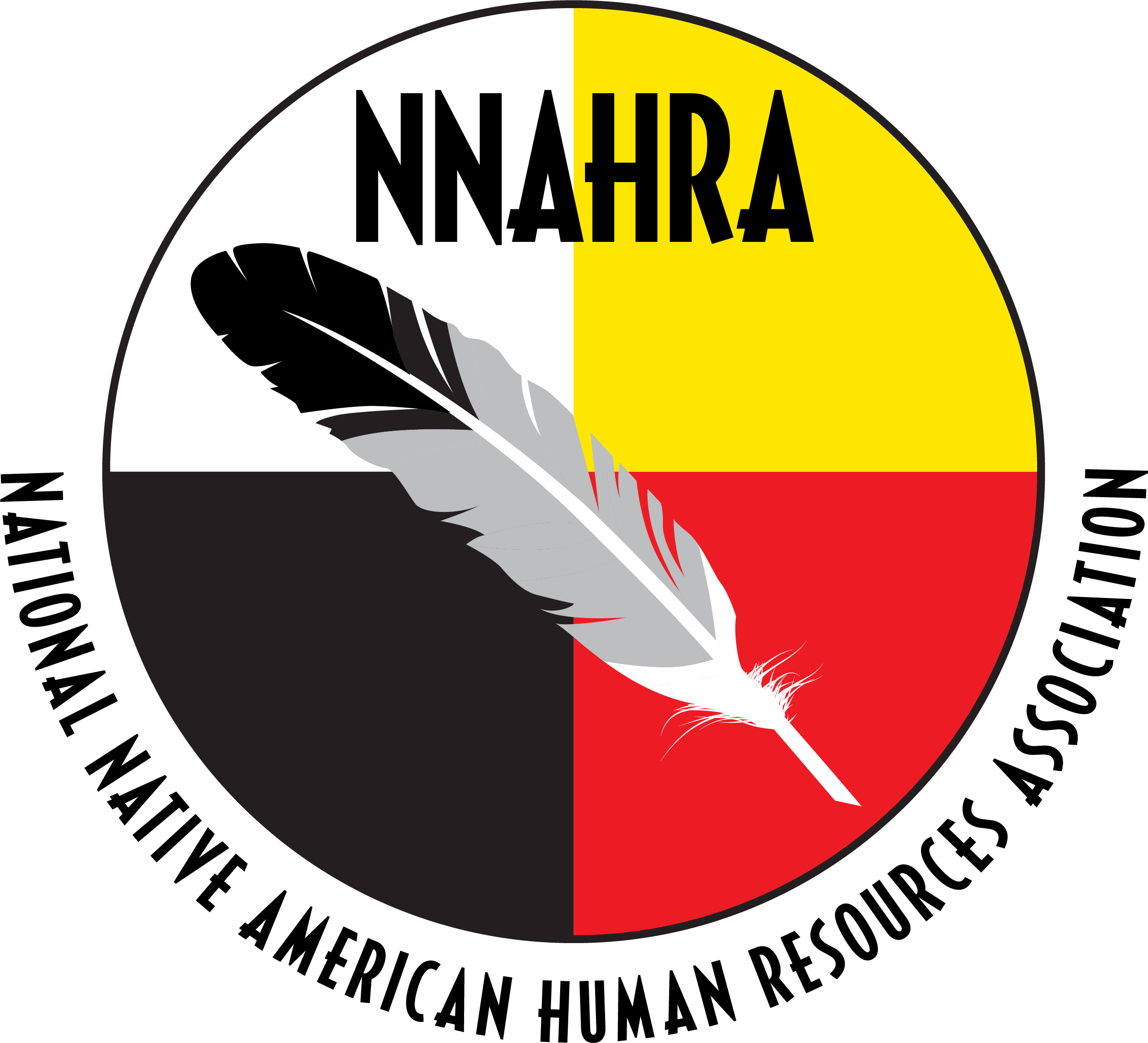 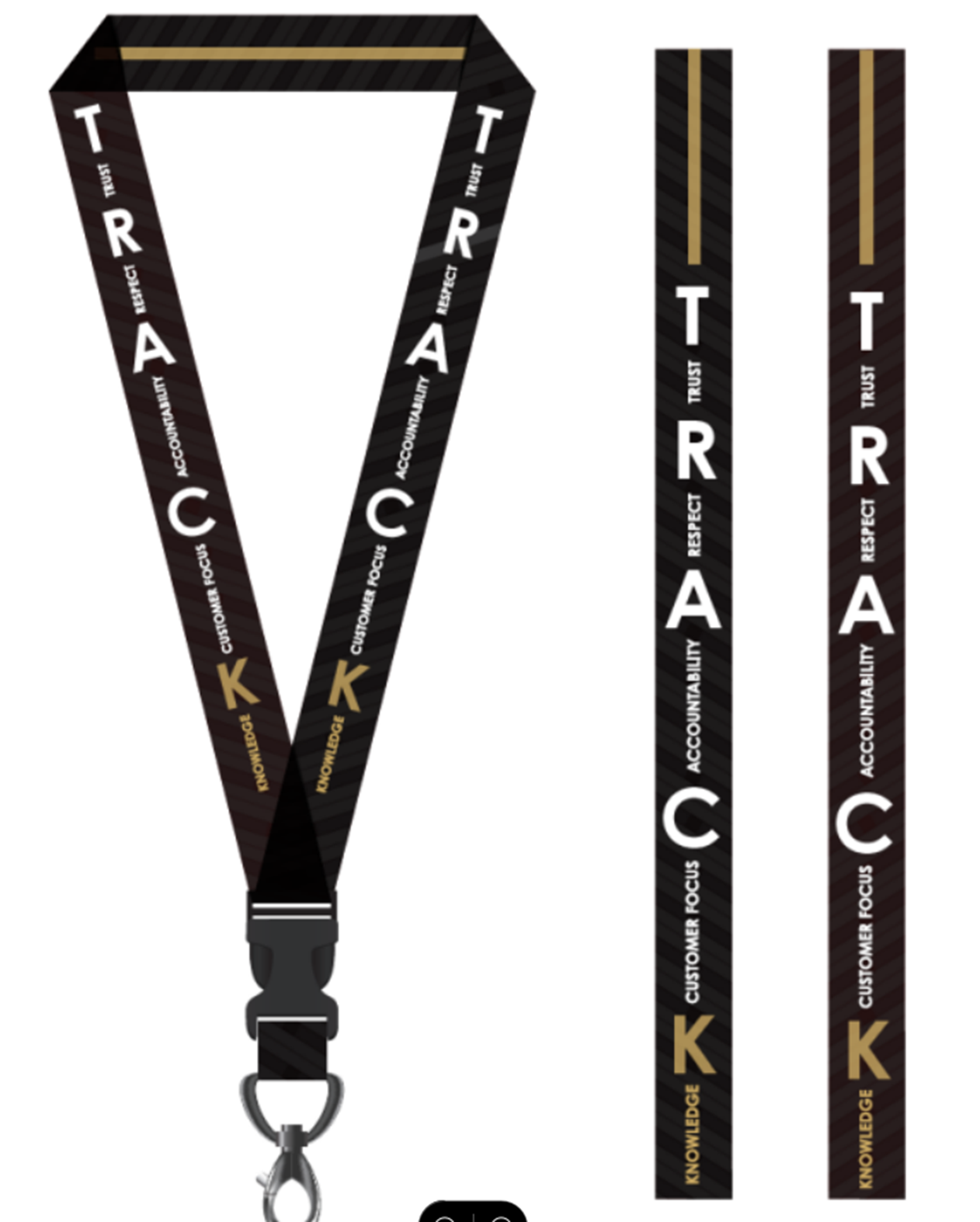 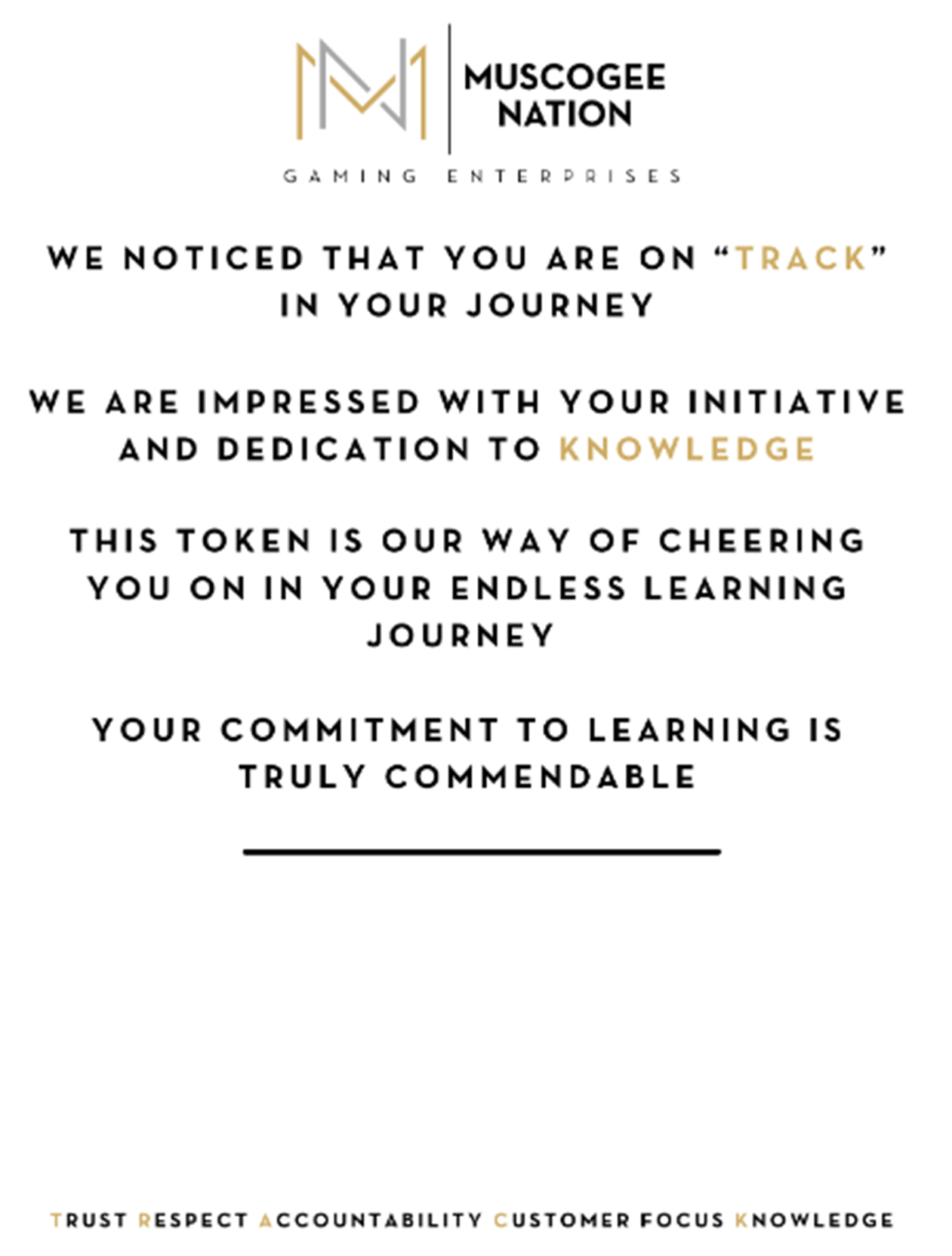 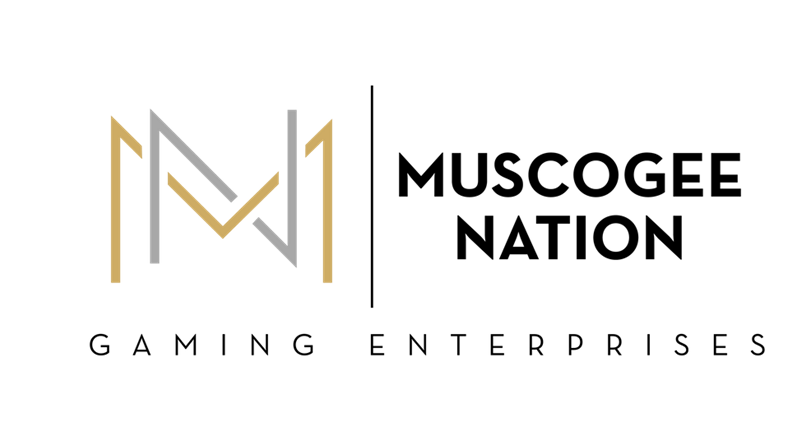 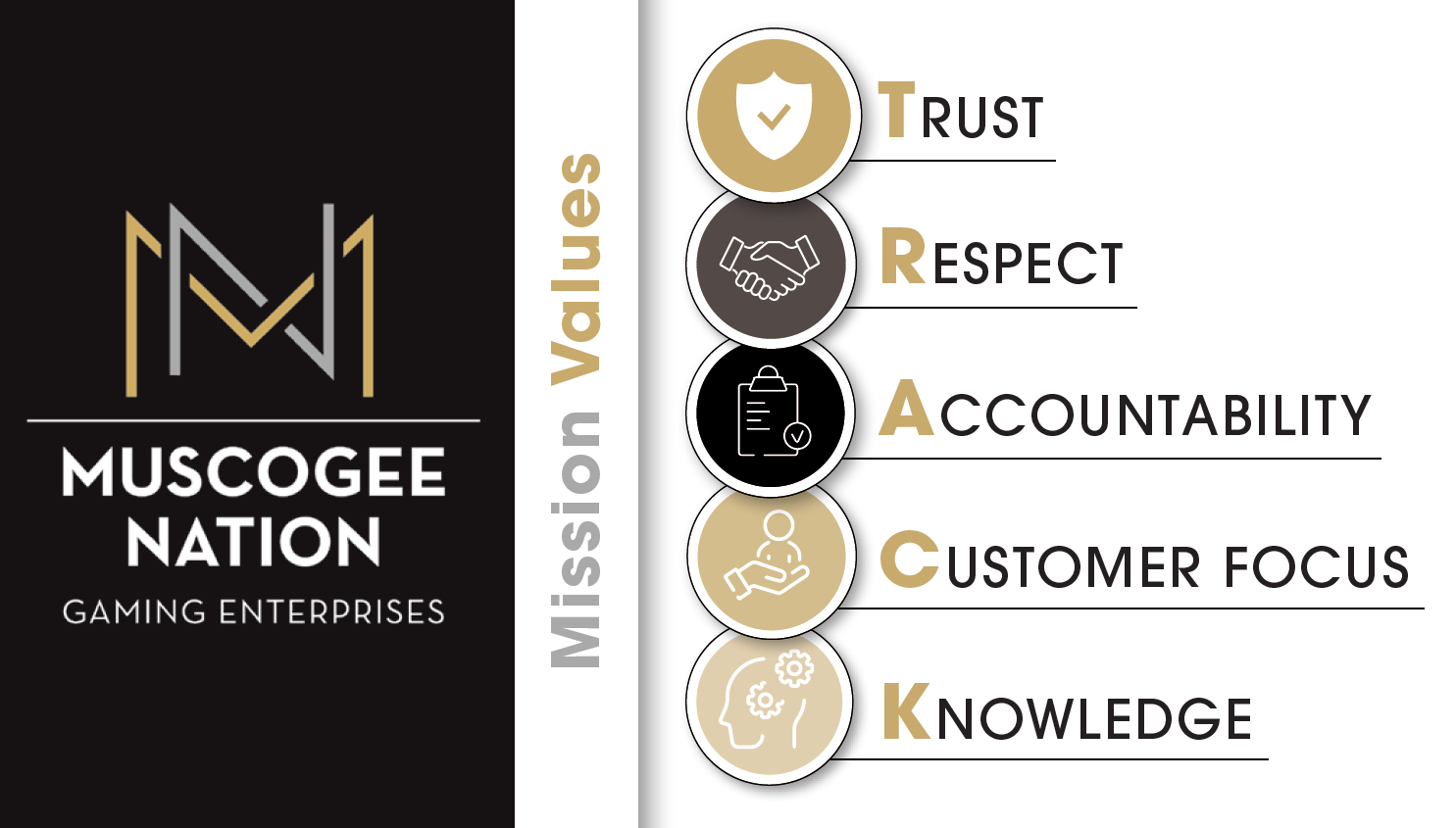 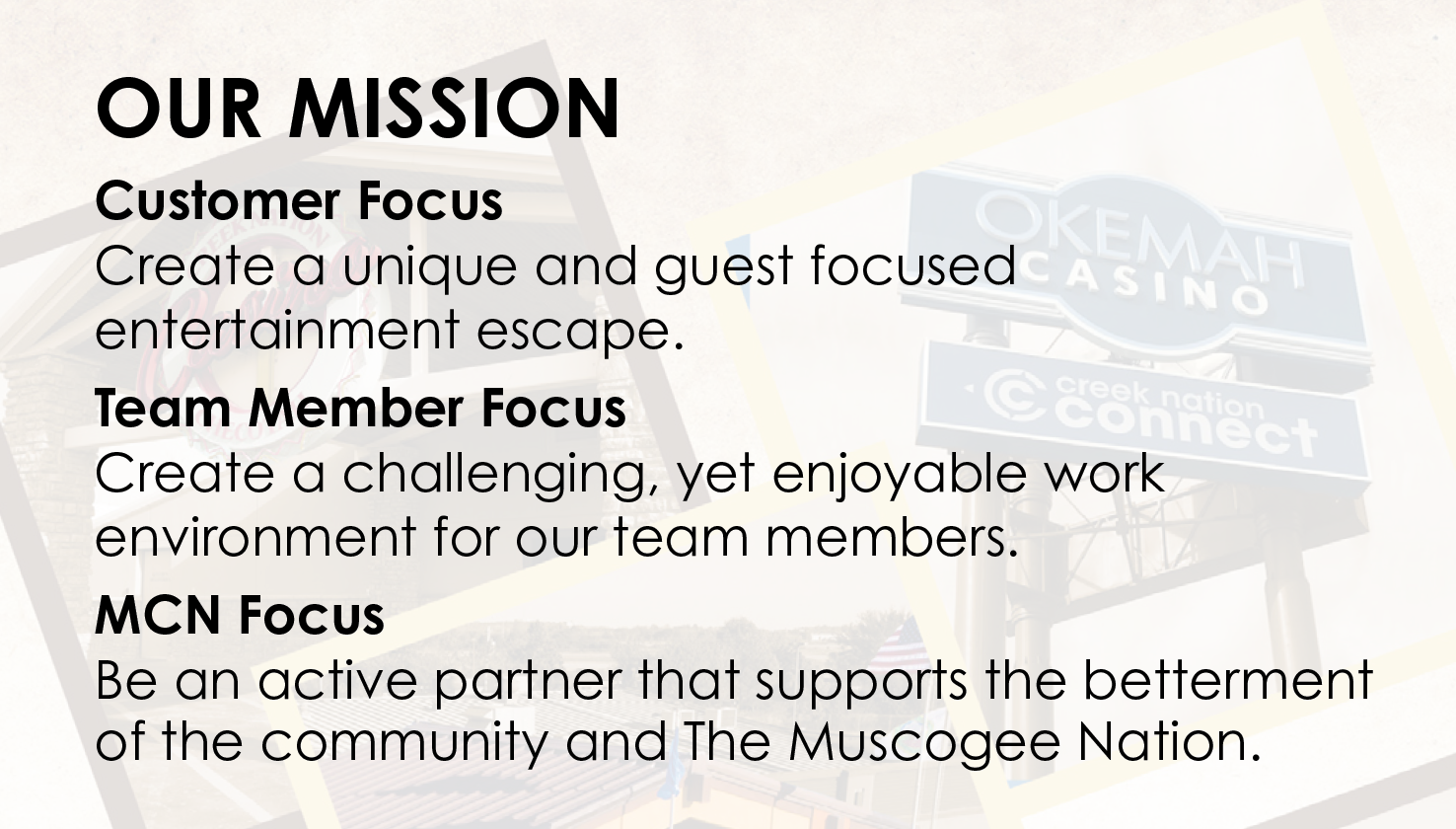 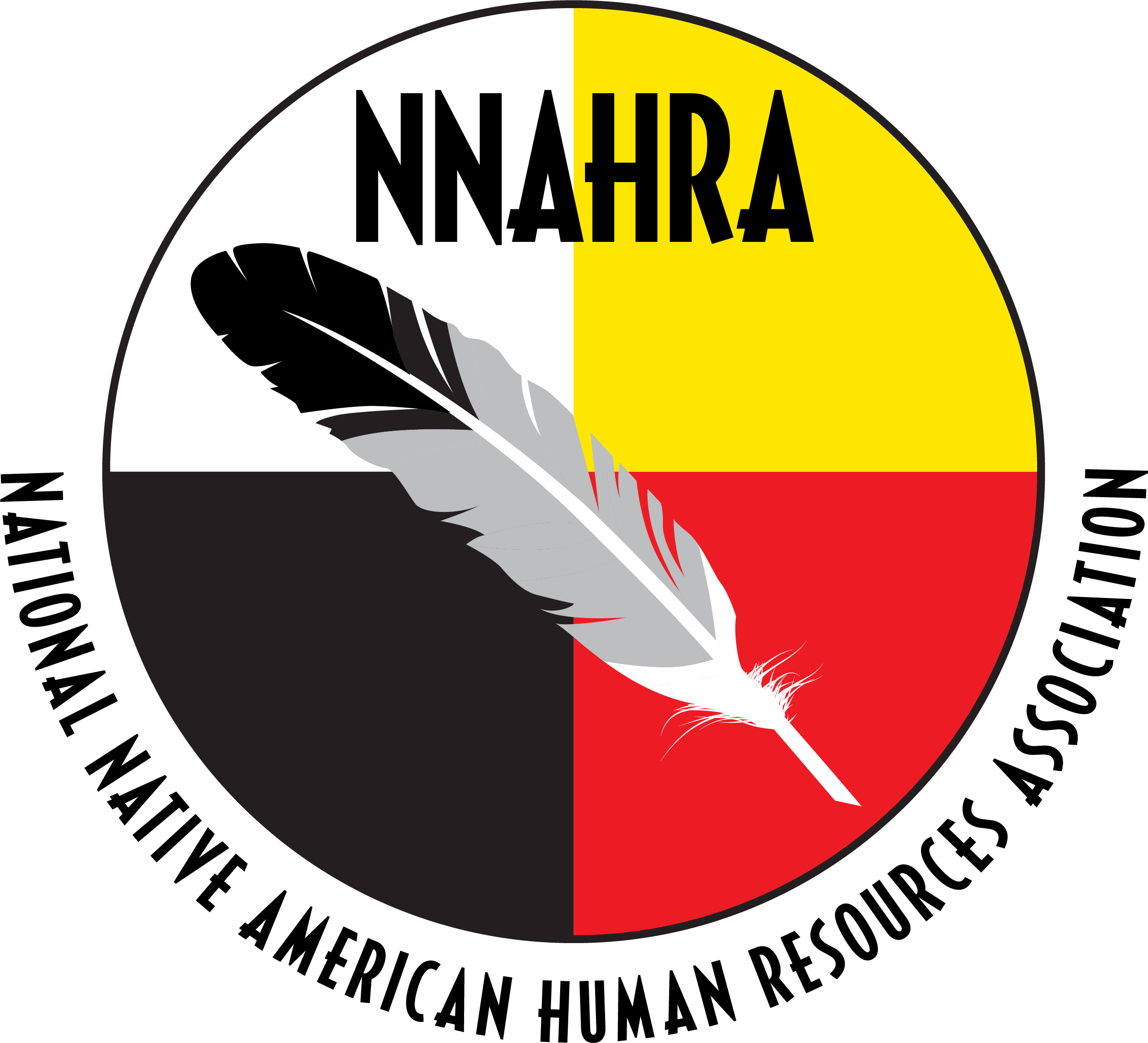 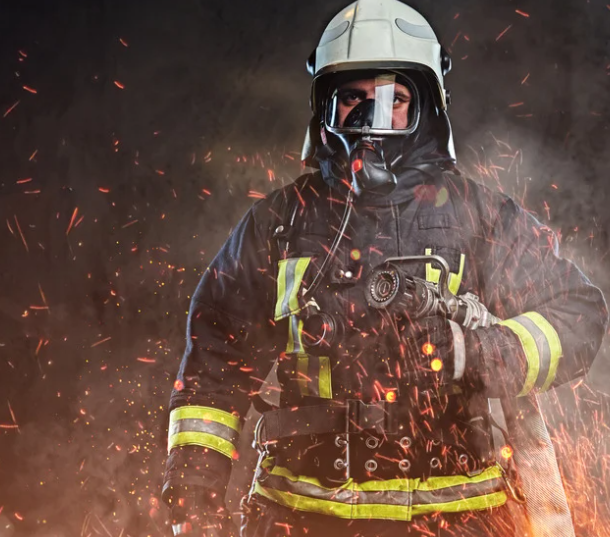 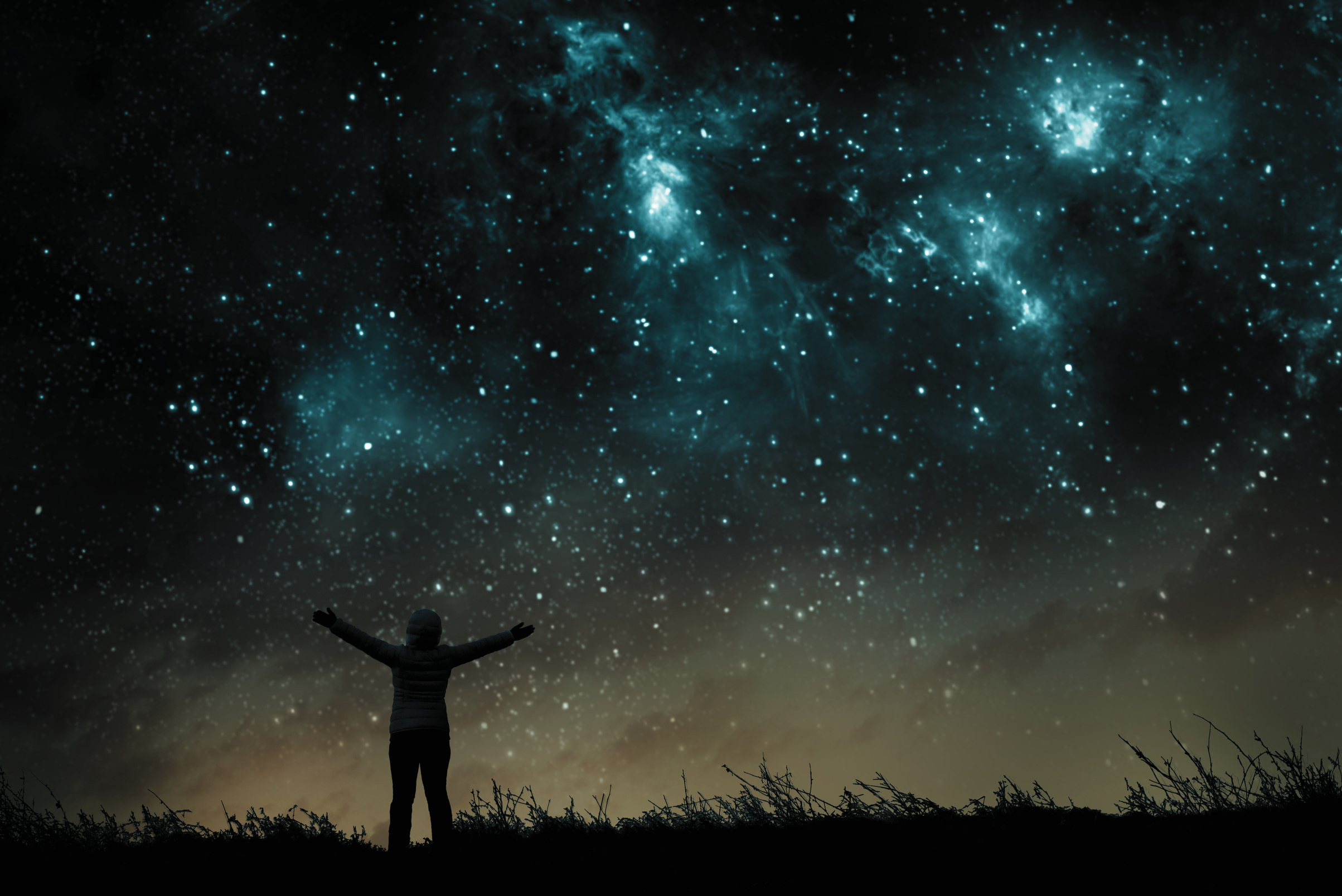 WHAT WE LEARNED
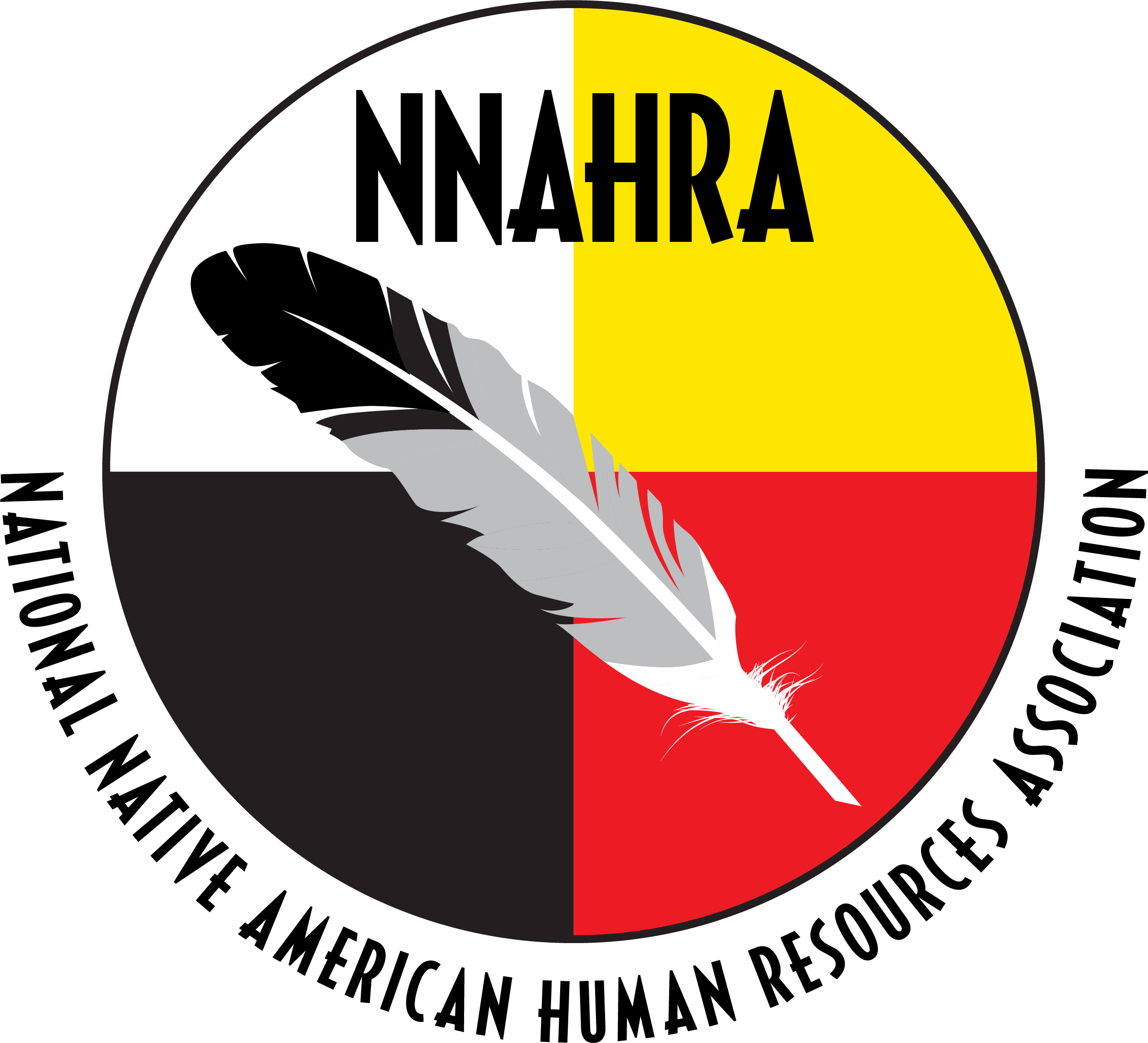 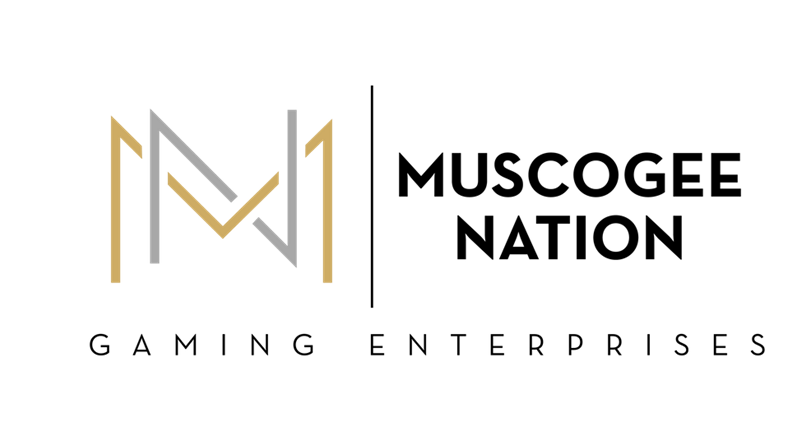 QUESTIONS
MVTO
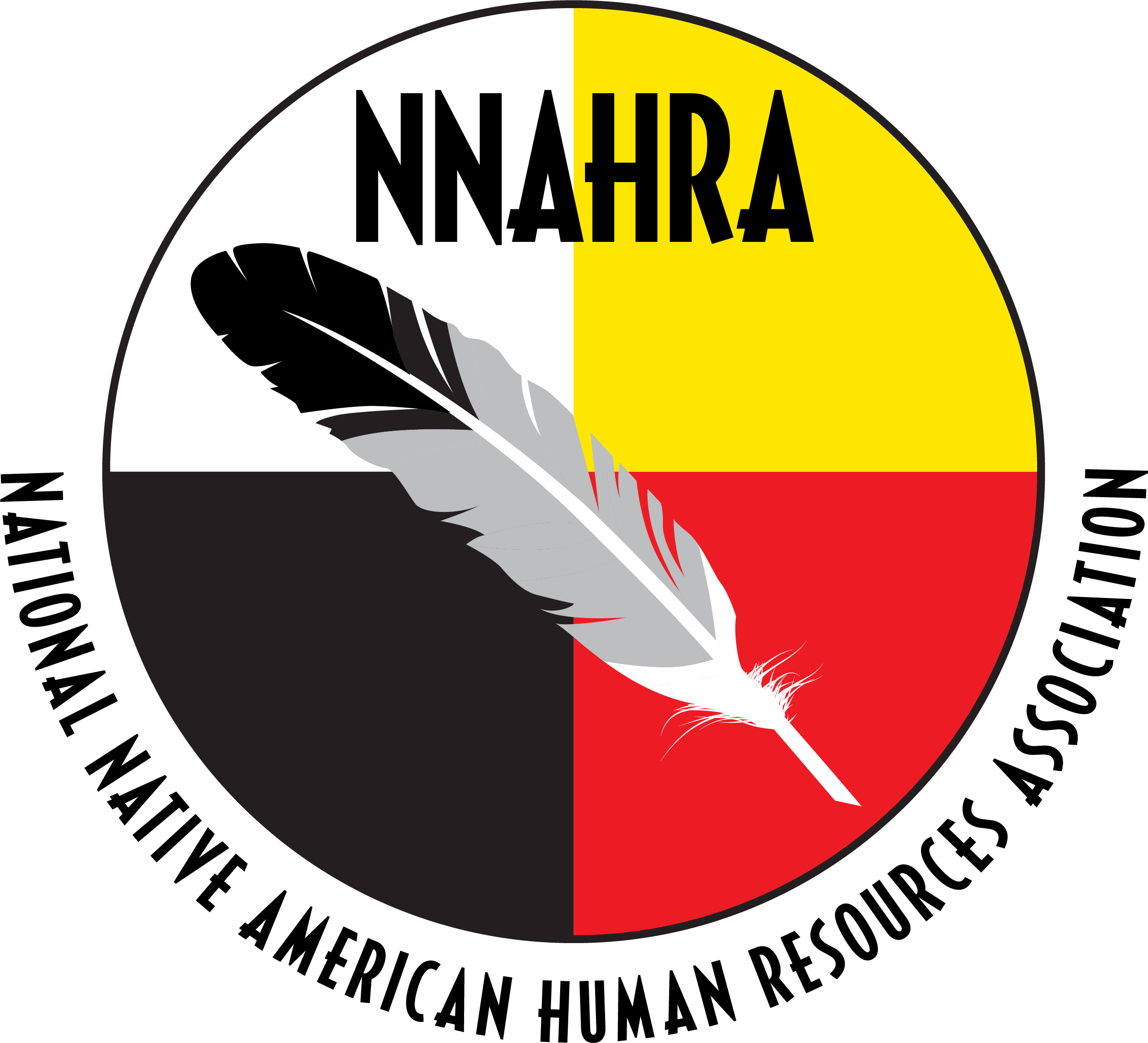